Analisys of the correlations between the non stationary noise and the auxiliary channels in LIGO
Luca D’Onofrio1
Gabriele Vajente2

1Università  di  Napoli “Federico  II,” Complesso  Universitario  di  Monte  S.Angelo, Napoli,  Italy
2LIGO,  California  Institute  of  Technology,  Pasadena,  USA
‹#›
Overview
Band-Limited Root Mean Square (BLRMS)
Auxiliary channels
Standard Linear Regression - Overfitting problems
Simulated data - LASSO regression
Results (O3 data)
‹#›
Band-Limited RMS
Noise is NOT stationary. We need a way to quantify the time evolution of the noise.
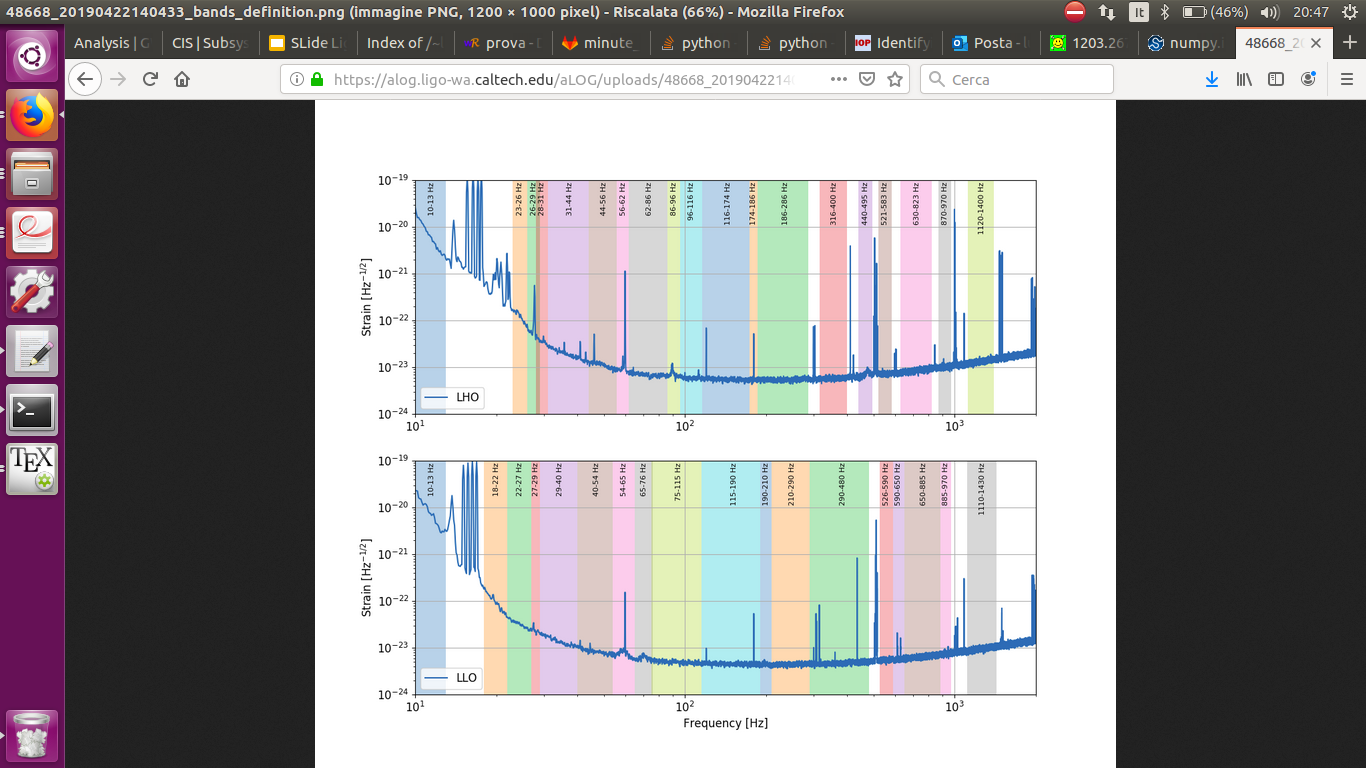 Amplitude Spectral Density 04/22/2019 [1]
Square root of the integral of the Power Spectral Density (PSD) in a frequency band
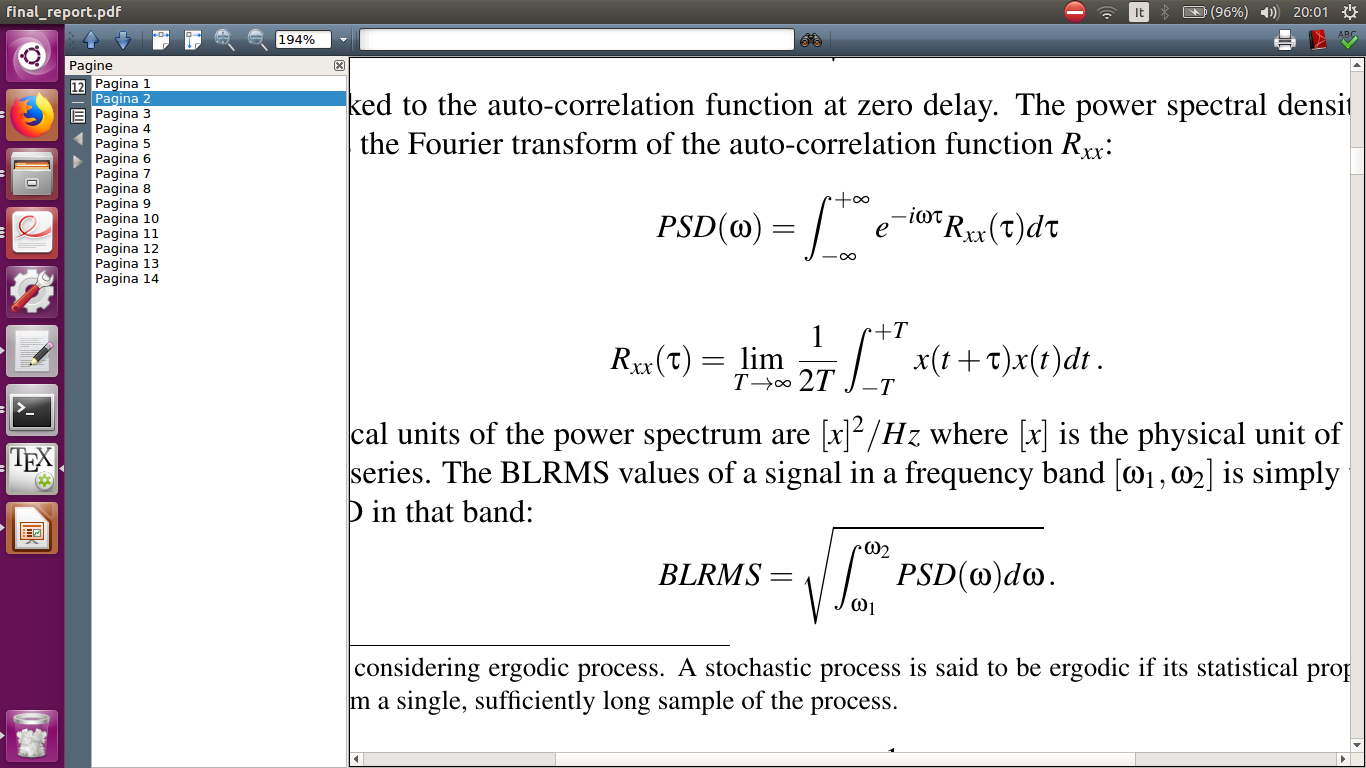 Time evolution of the noise floor: NO lines in PSD, NO glitches in BLRMS evolution
[1] G. Vajente, "Compute band-limited RMS for LIGO O3 data", https://git.ligo.org/gabriele-vajente/blrms
‹#›
Auxiliary channels
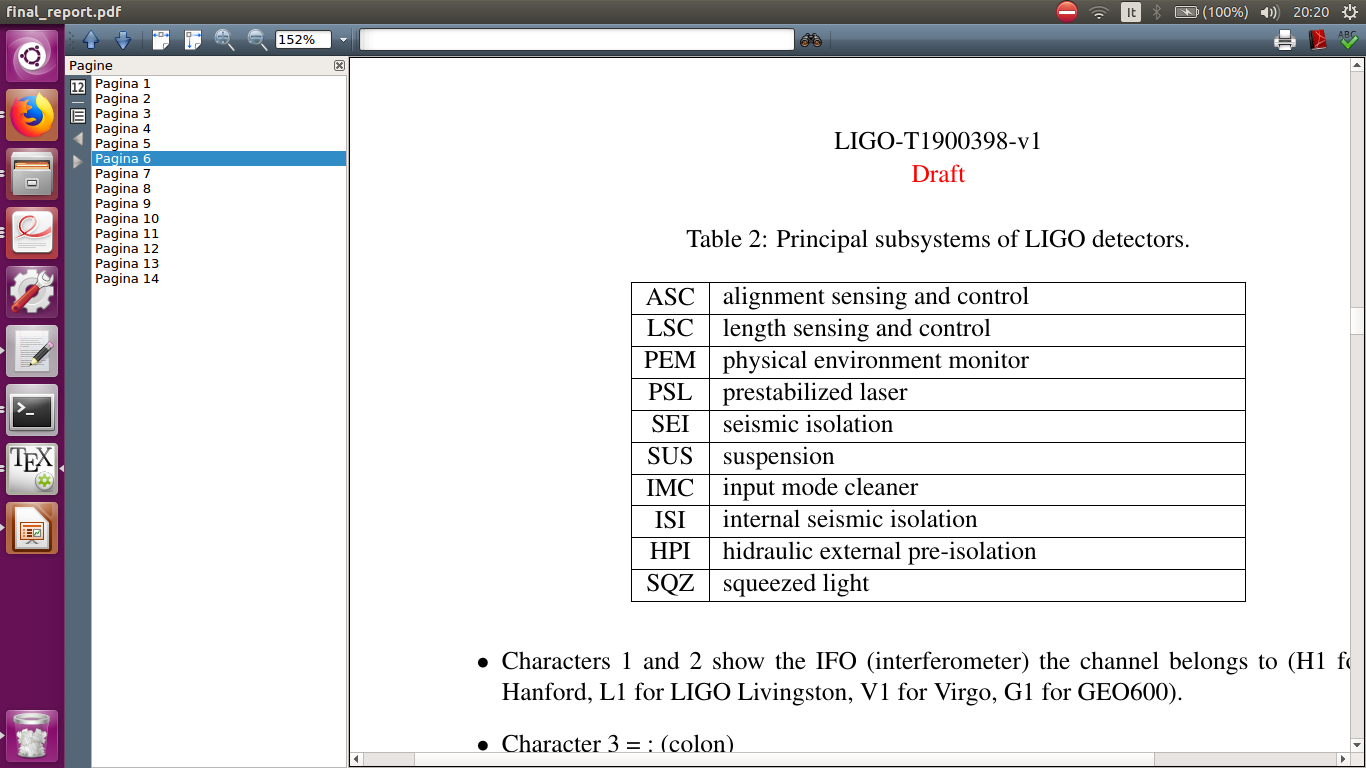 Thousands of sensors to monitor instrumental and environmental conditions
Minute trends (without glitches)
Mean trend and standard deviation trend for each channel
‹#›
Linear Regression
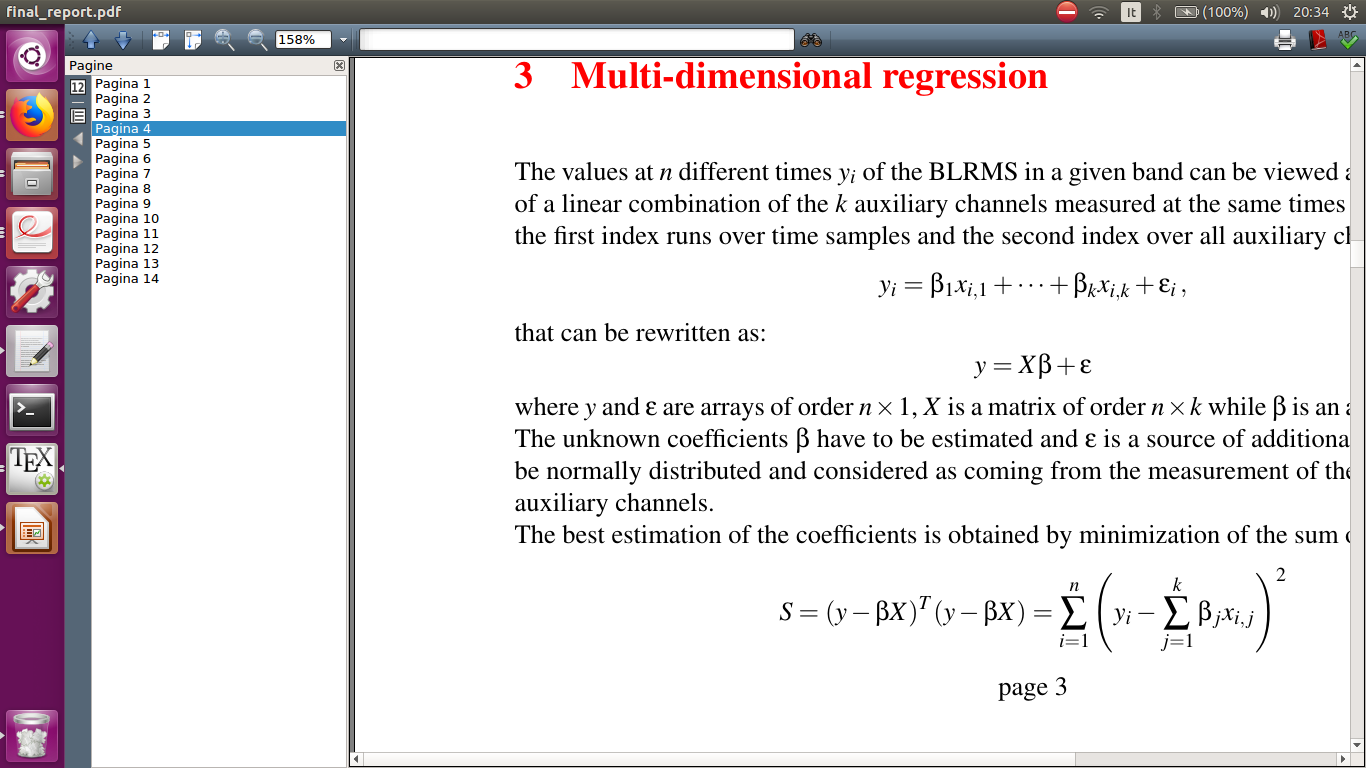 k = # channels
i = time index
Ɛi = additive noise
i-th BLRMS value
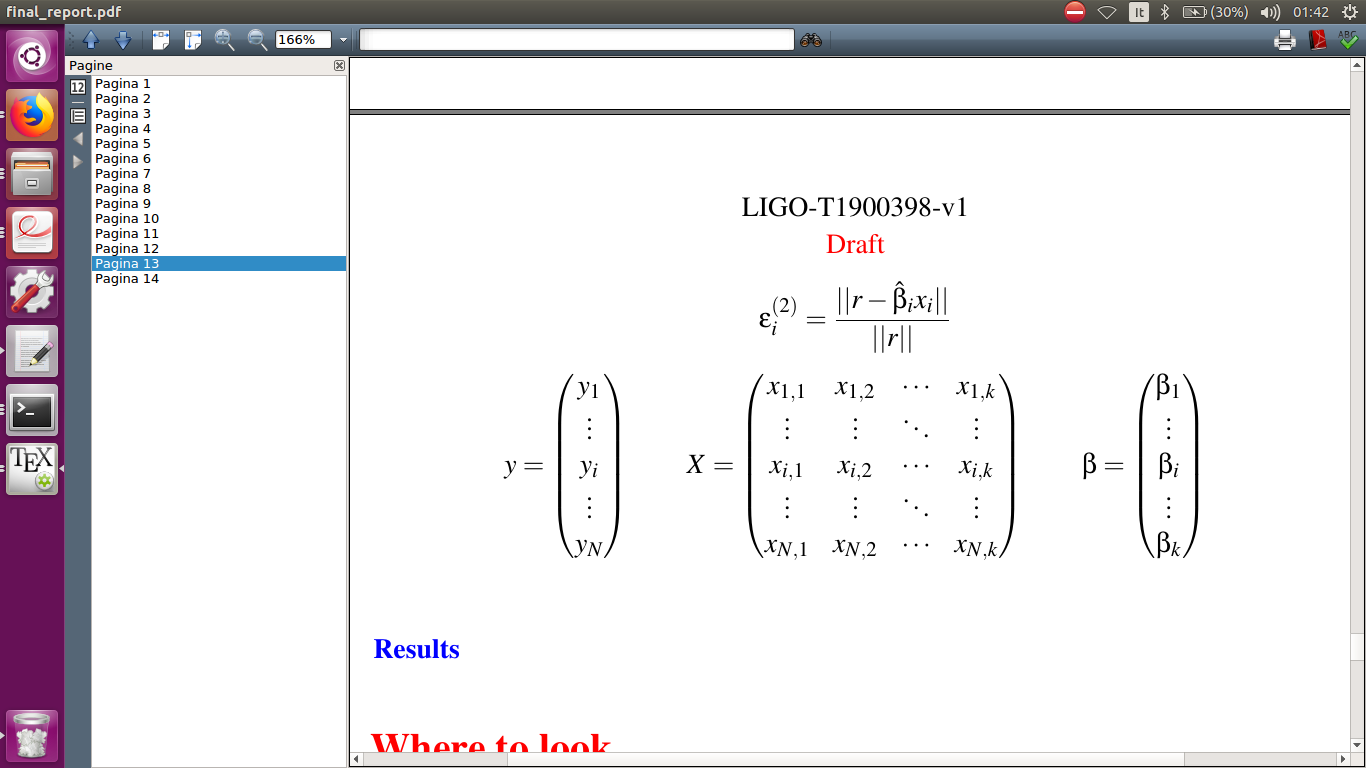 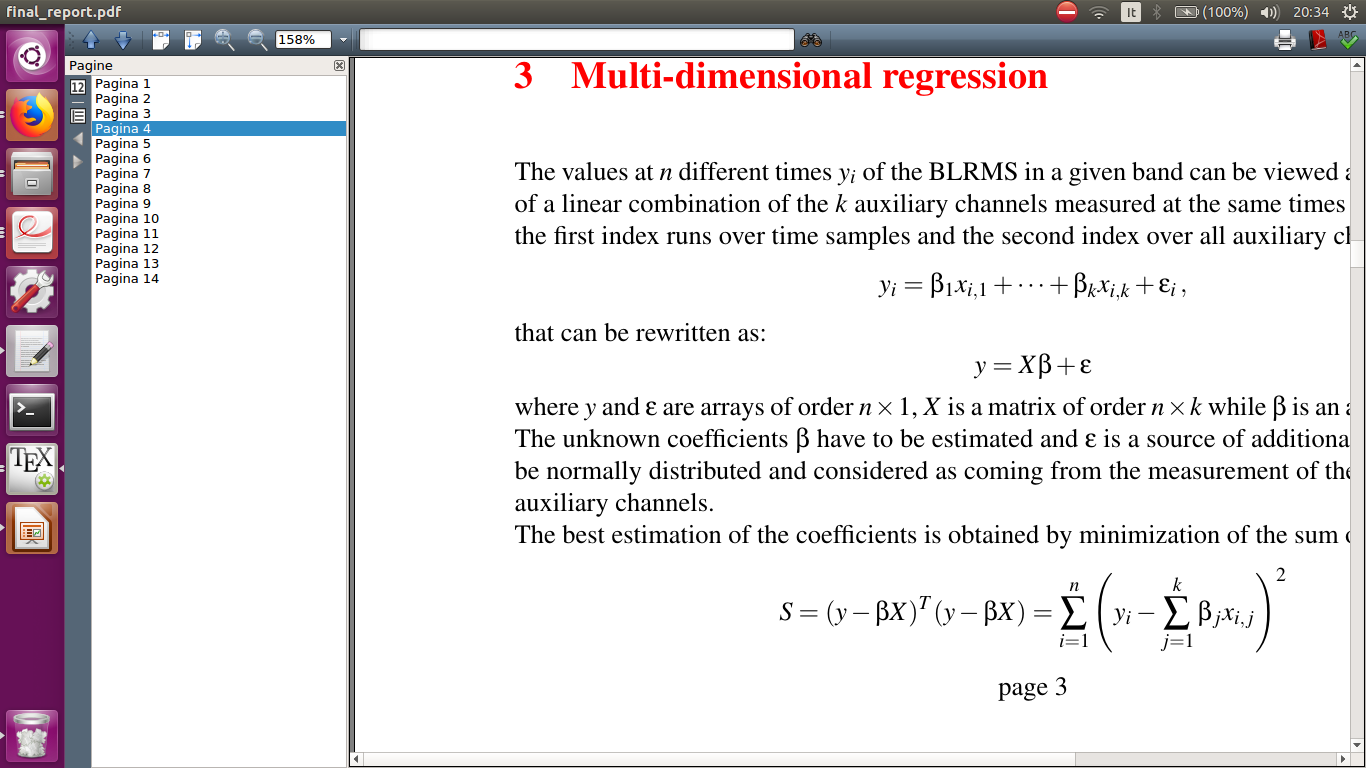 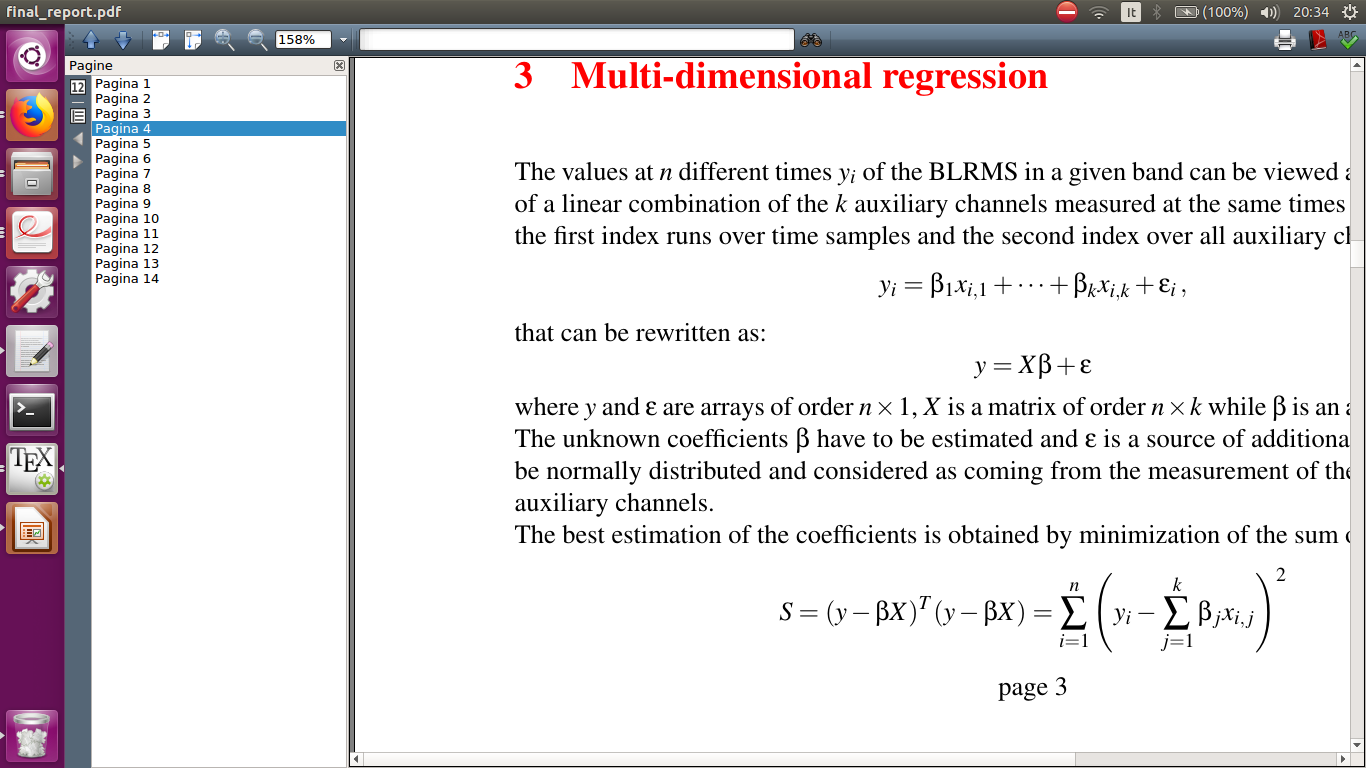 Sum of squared error
Estimate β values on the training set
Compare predictions on the test set
^
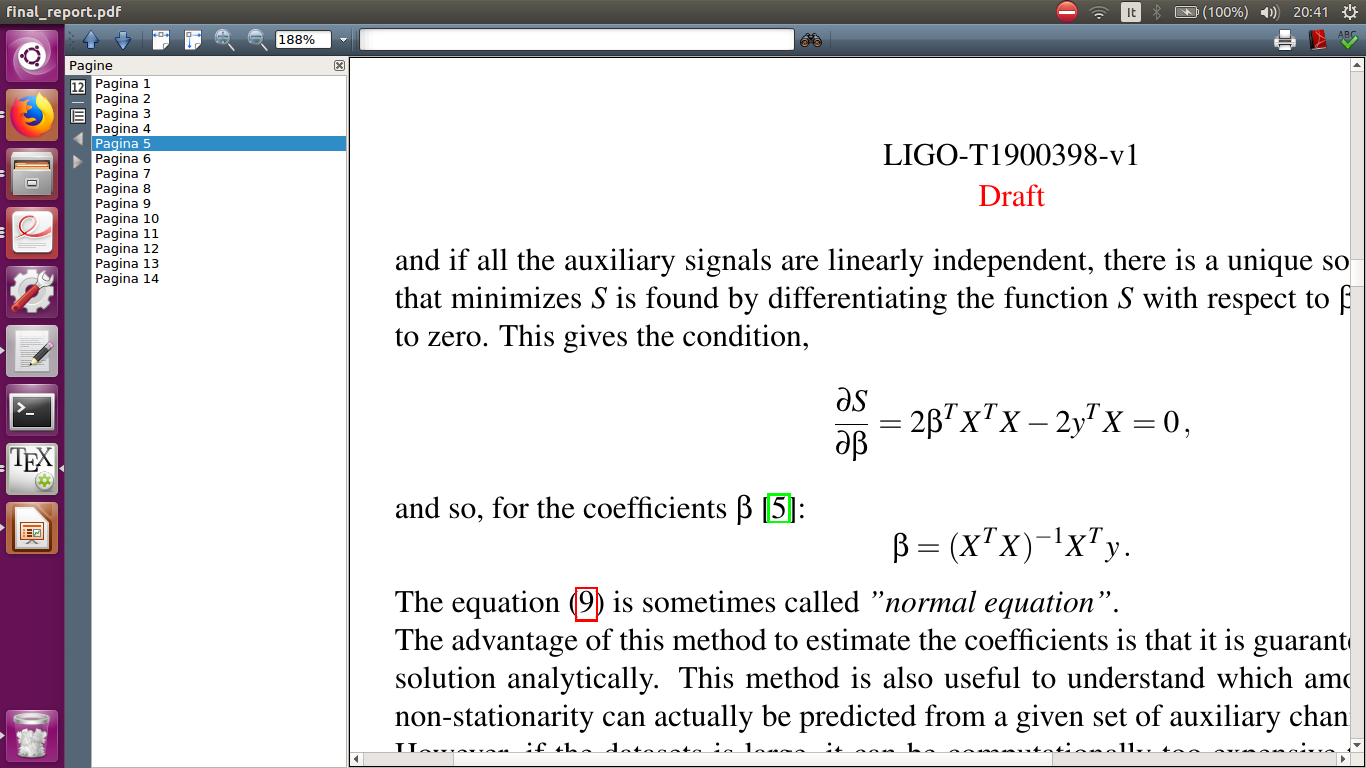 ‹#›
Overfitting Problems
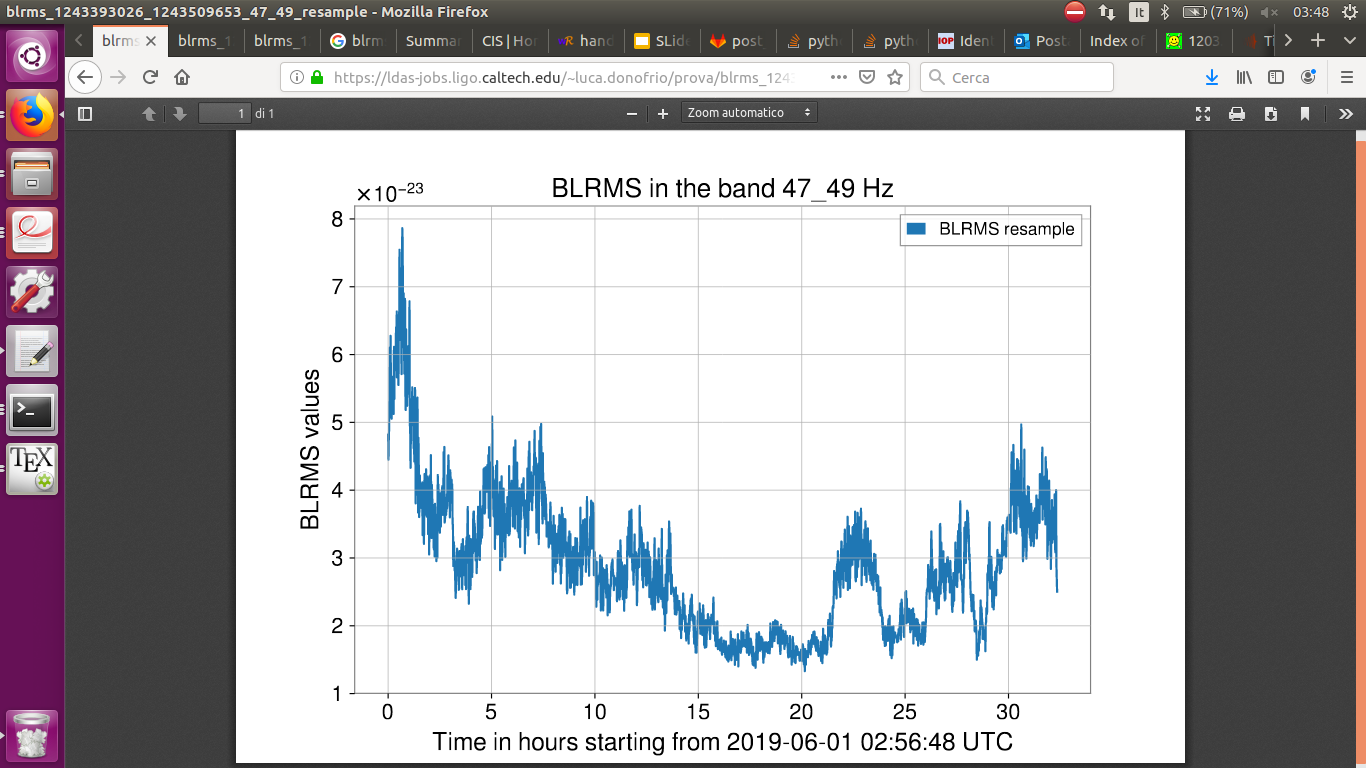 47-49 Hz
33 hours
‘AlignmentSensingControl’ subsystem 



resample
splitting in training and test set
scaling
standard linear regression
LHO
Training set
Test set
‹#›
Overfitting problems
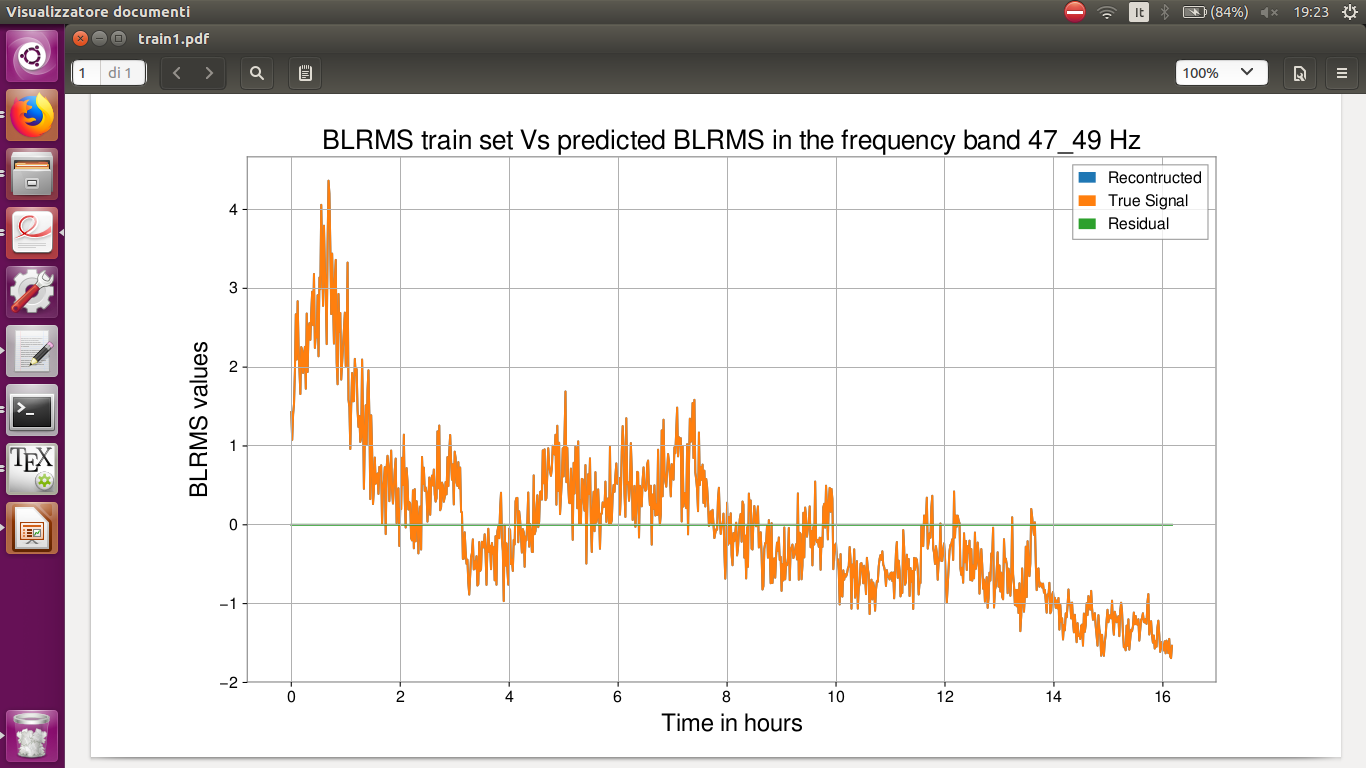 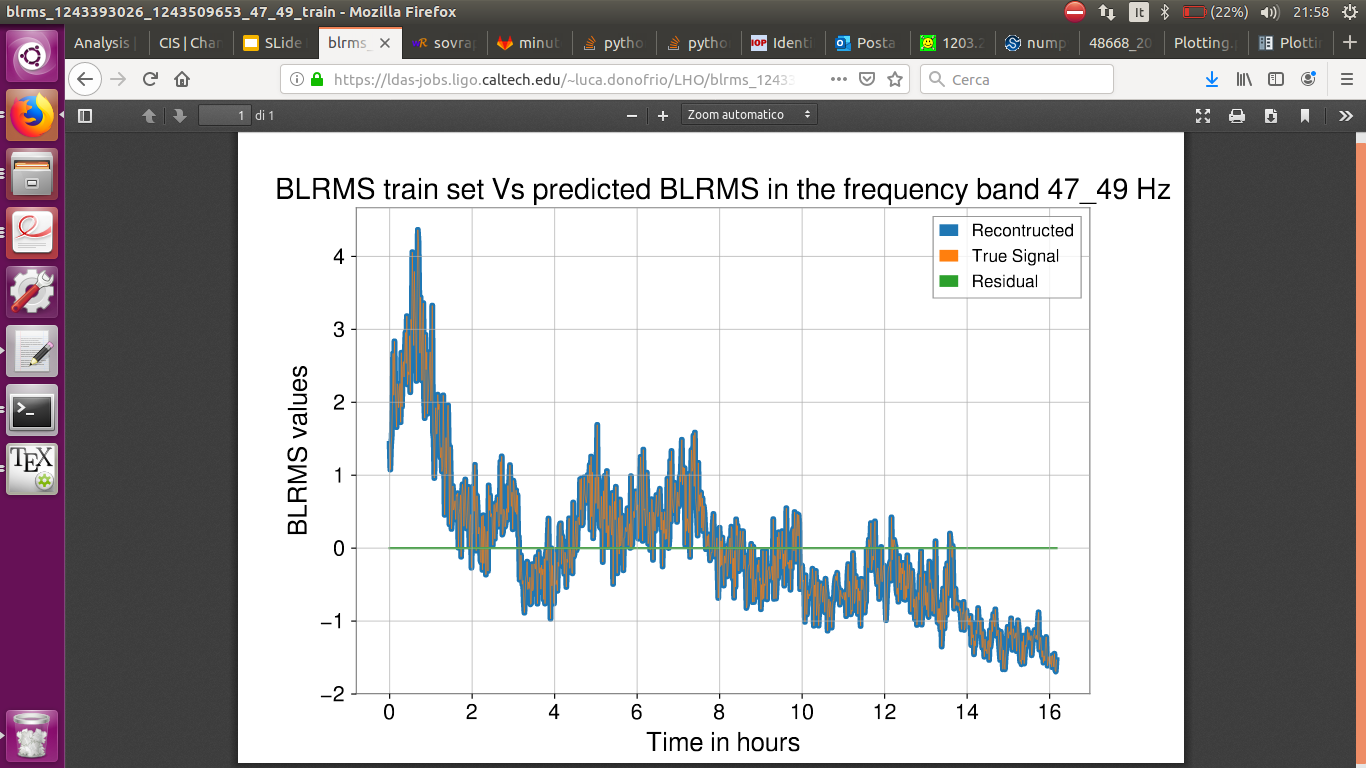 Perfect prediction for the training set !
‹#›
Overfitting problems
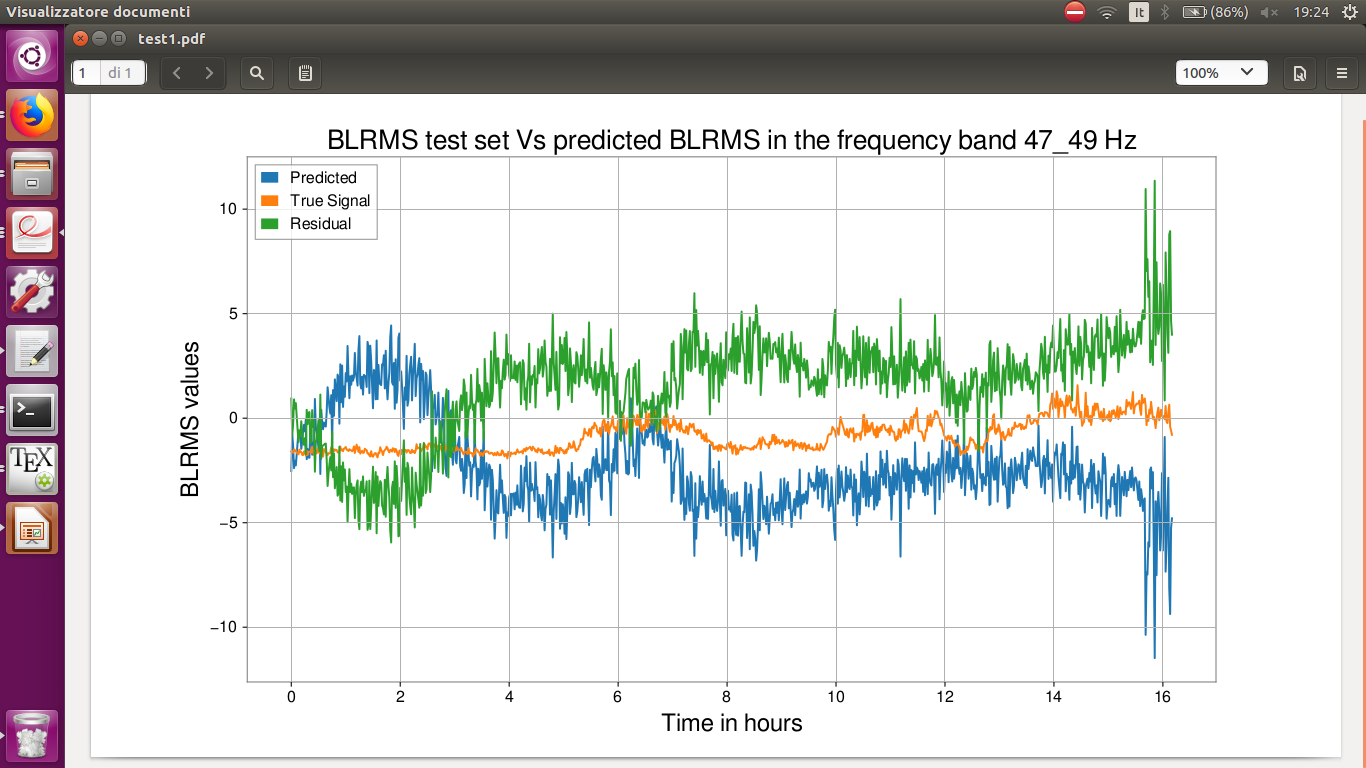 The model fails to generalize to unseen data.
‹#›
Simulated data
To test possible solutions
WHY SIMULATED DATA?
Known coefficients to estimate
20000 random time series (Input signals xj  ), 3600 points to simulate auxiliary channels time serie
Combine first 20 input signals with known coefficients
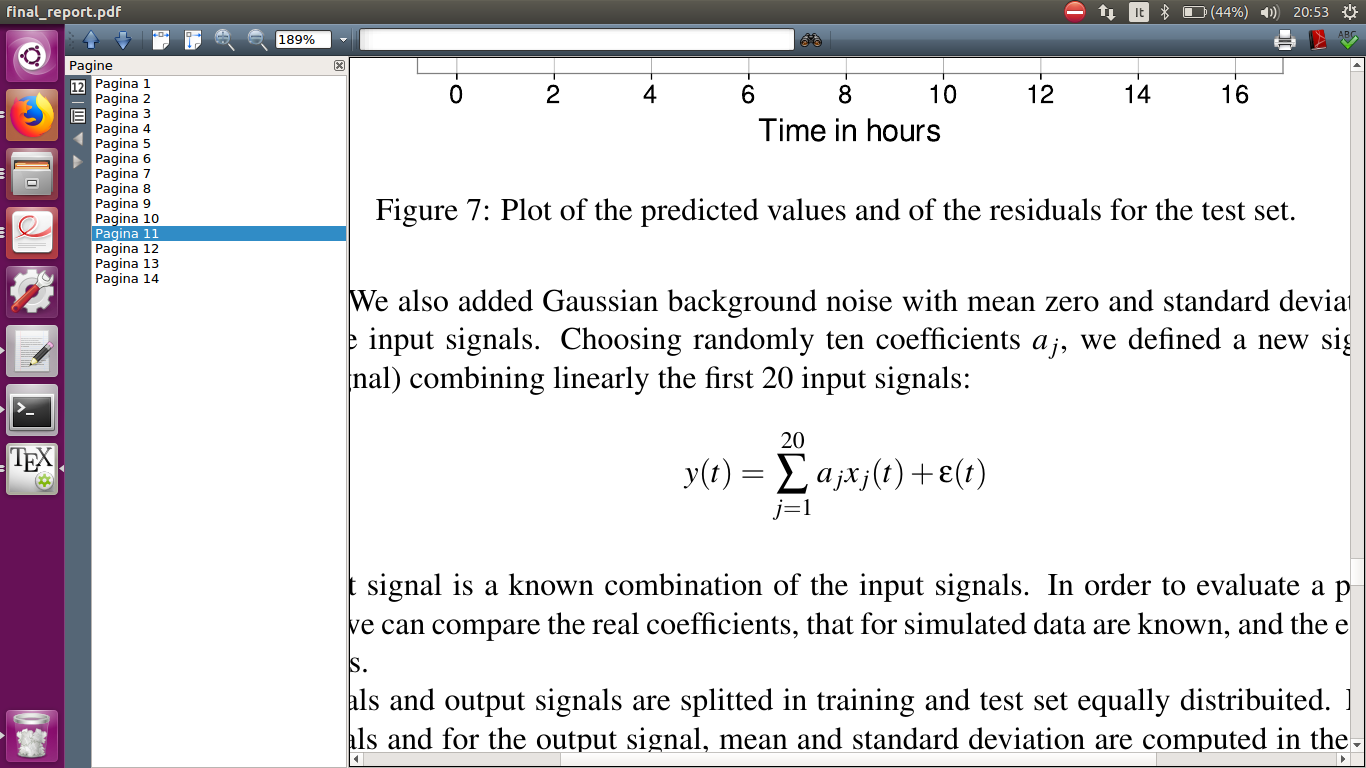 ‹#›
LASSO Regressor
Least Absolute Shrinkage and Selection Operator
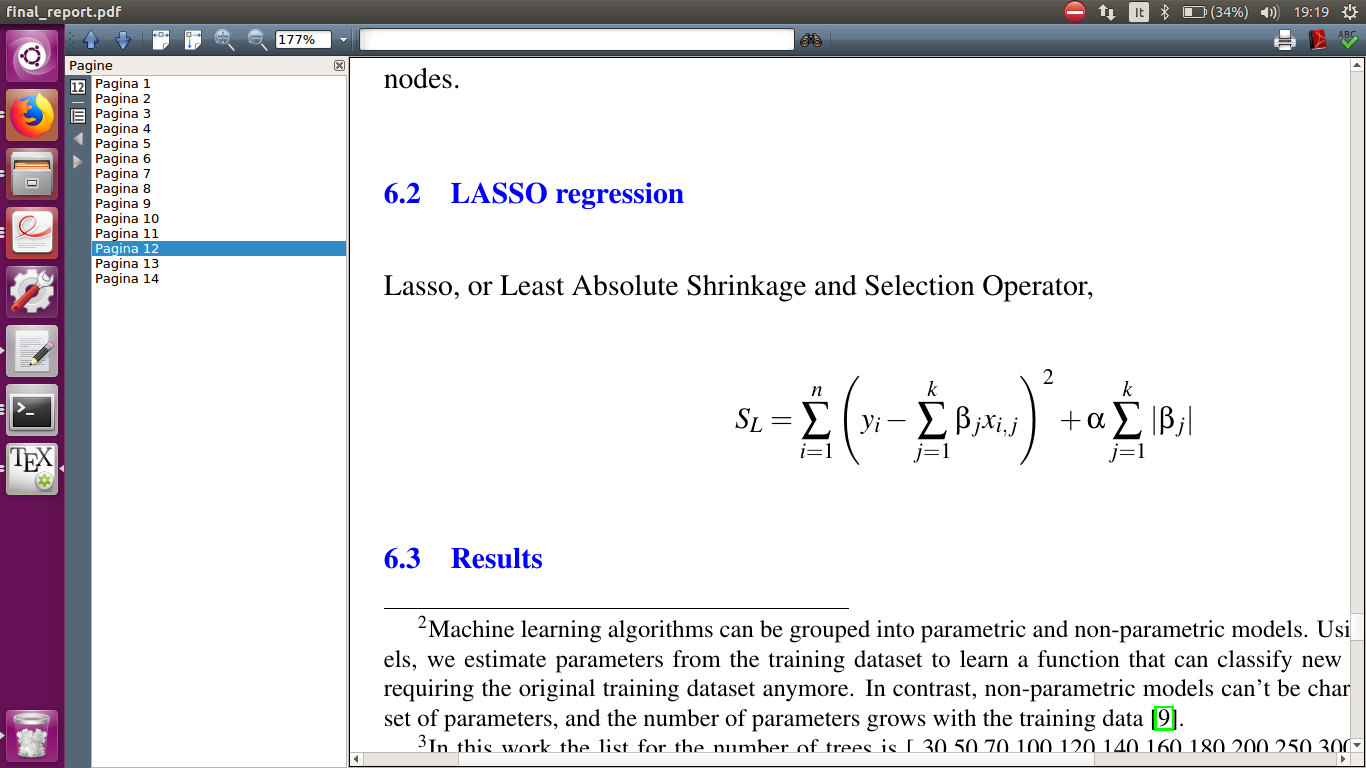 This term shrinks many components of the solution to zero.
The number of selected features is controlled by the regularization parameter α.
α →0  : Standard Linear regression 
Increasing α values, we expect that the number of coefficients different from zero decreases
‹#›
LASSO: results
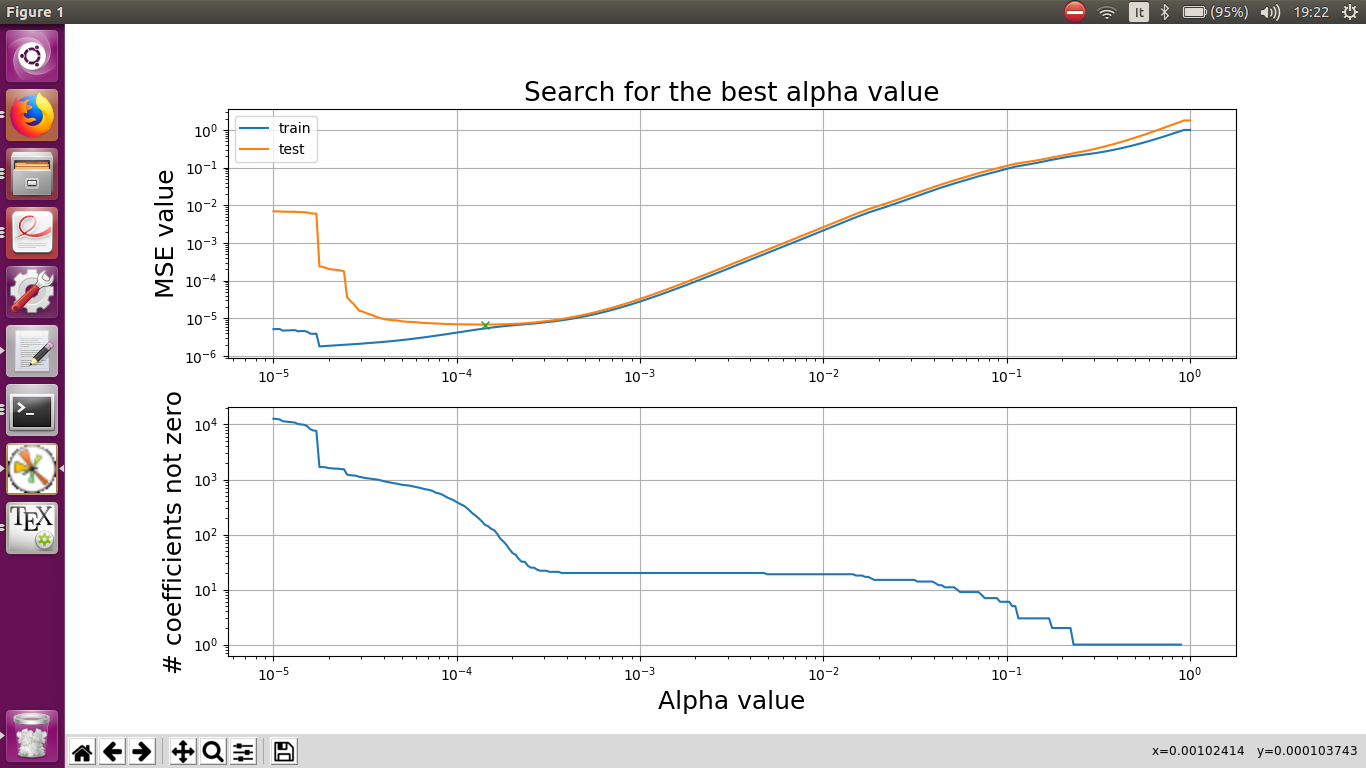 Mean Squared Error:
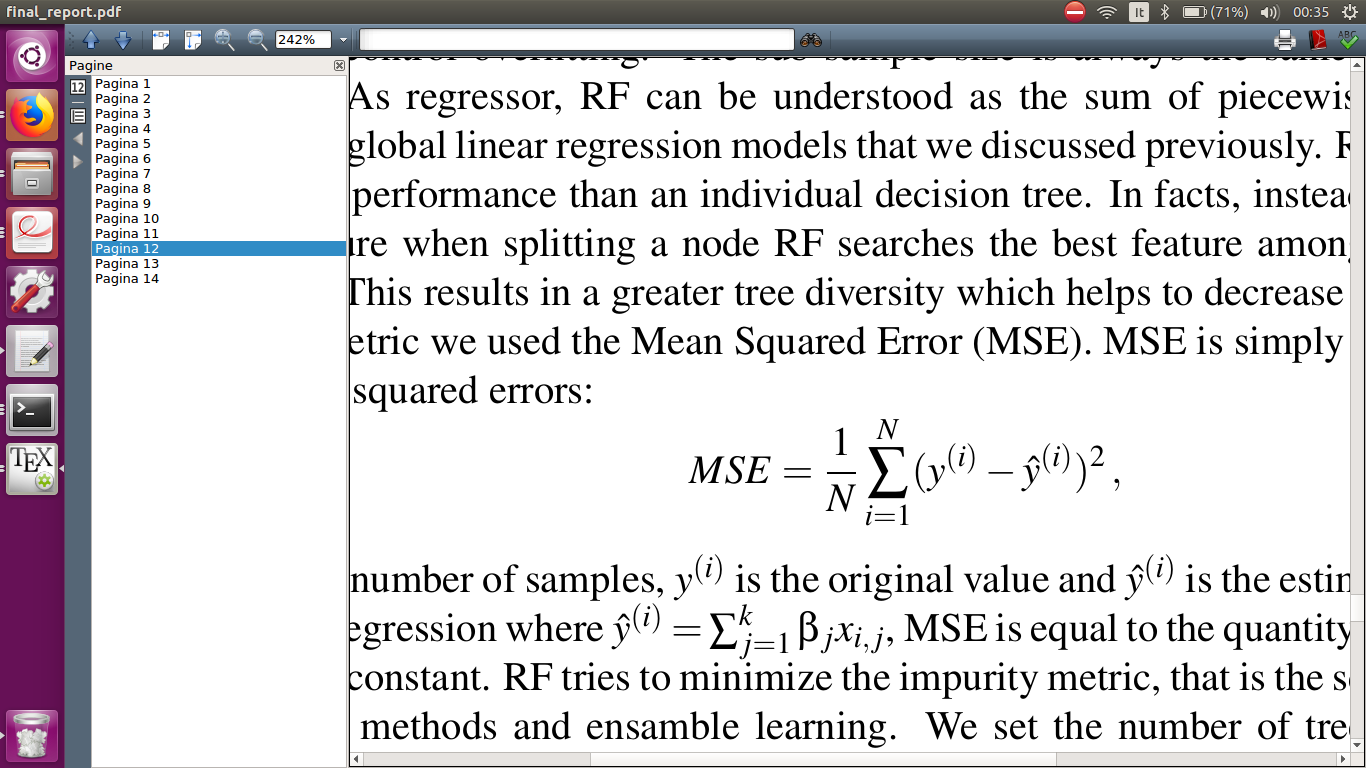 Best α : 0.00014

# of coefficients different from zero for Best α : 149
‹#›
‹#›
LASSO: results
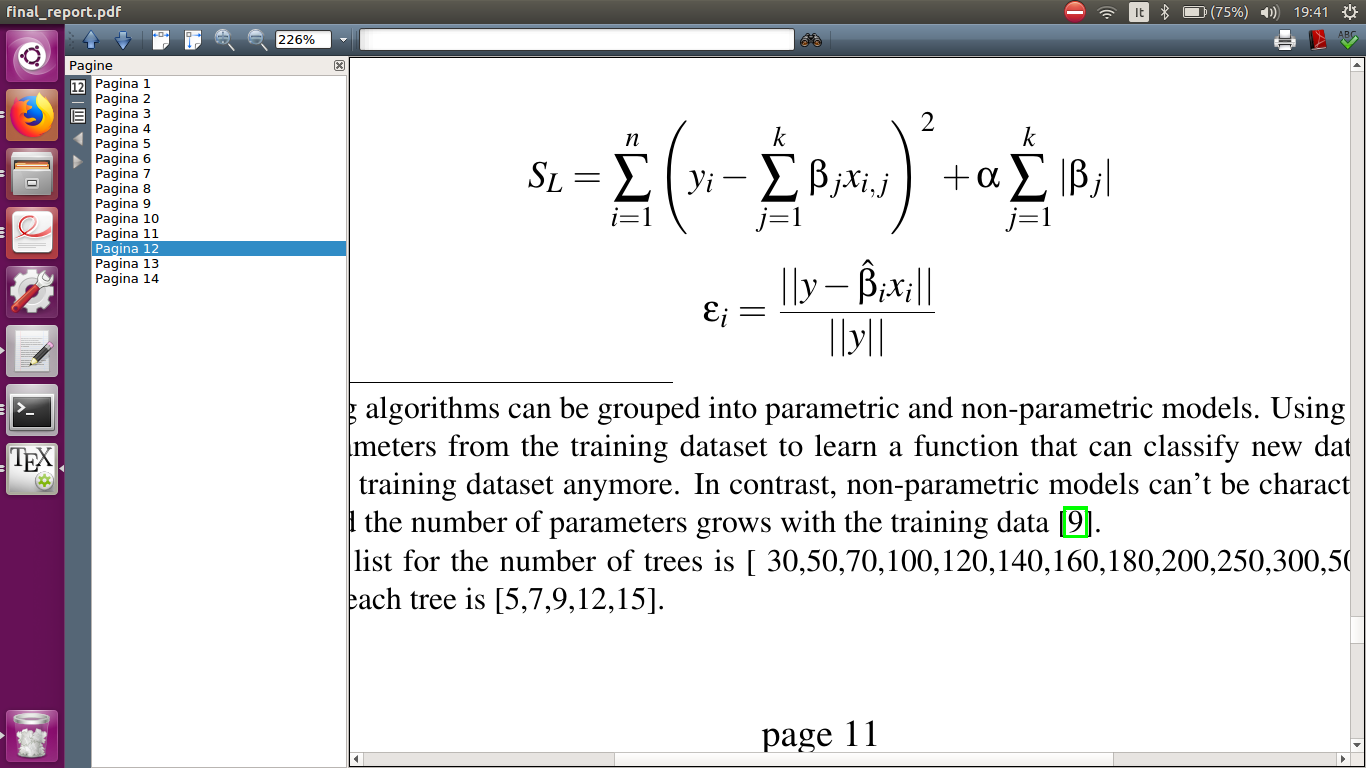 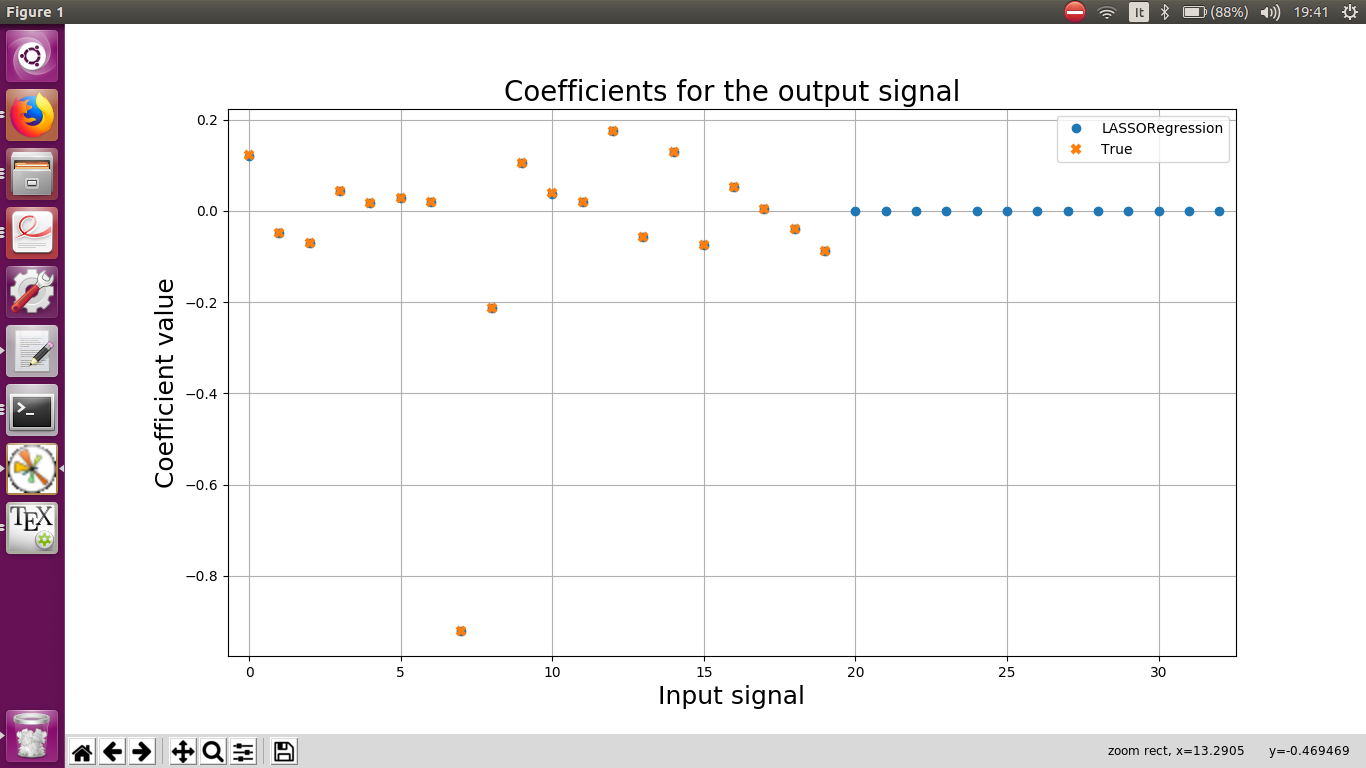 ‹#›
O3 data
How to split BLRMS segment in training and test set?
‹#›
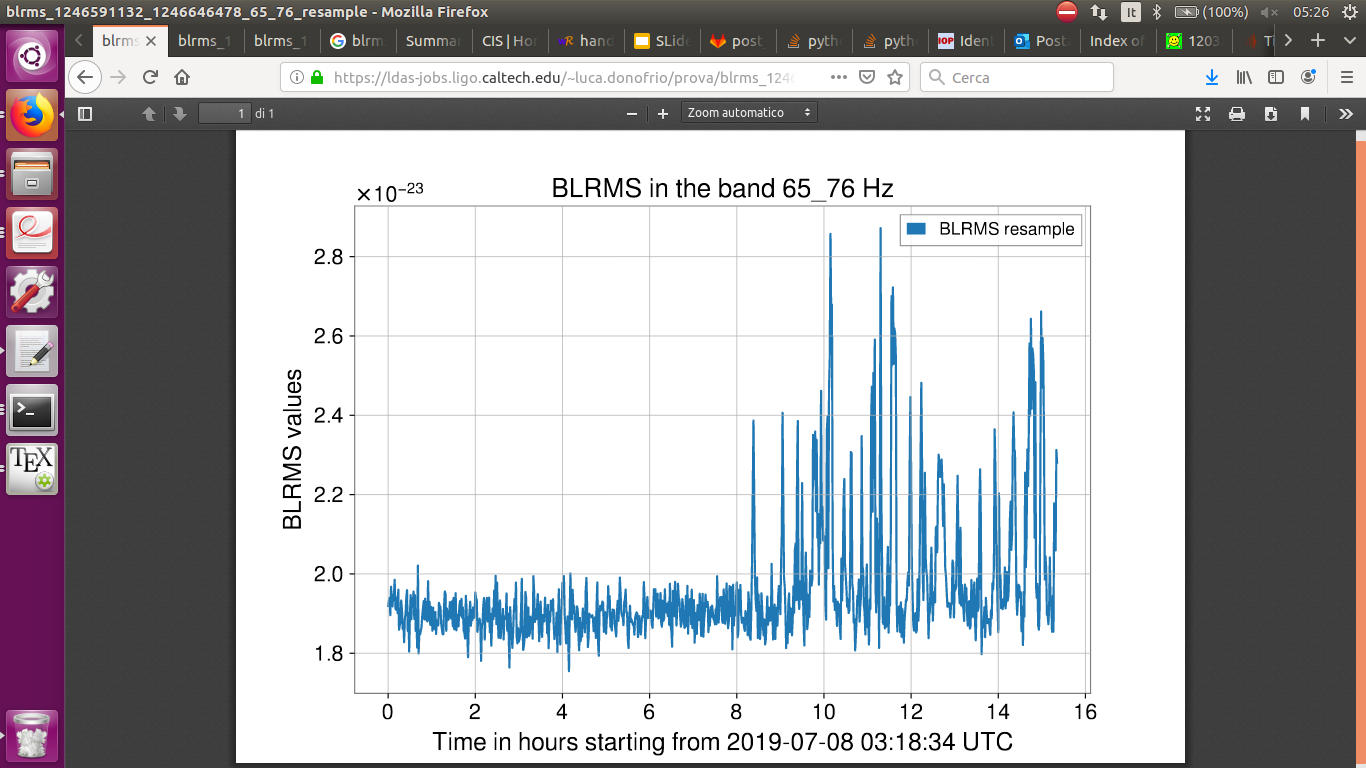 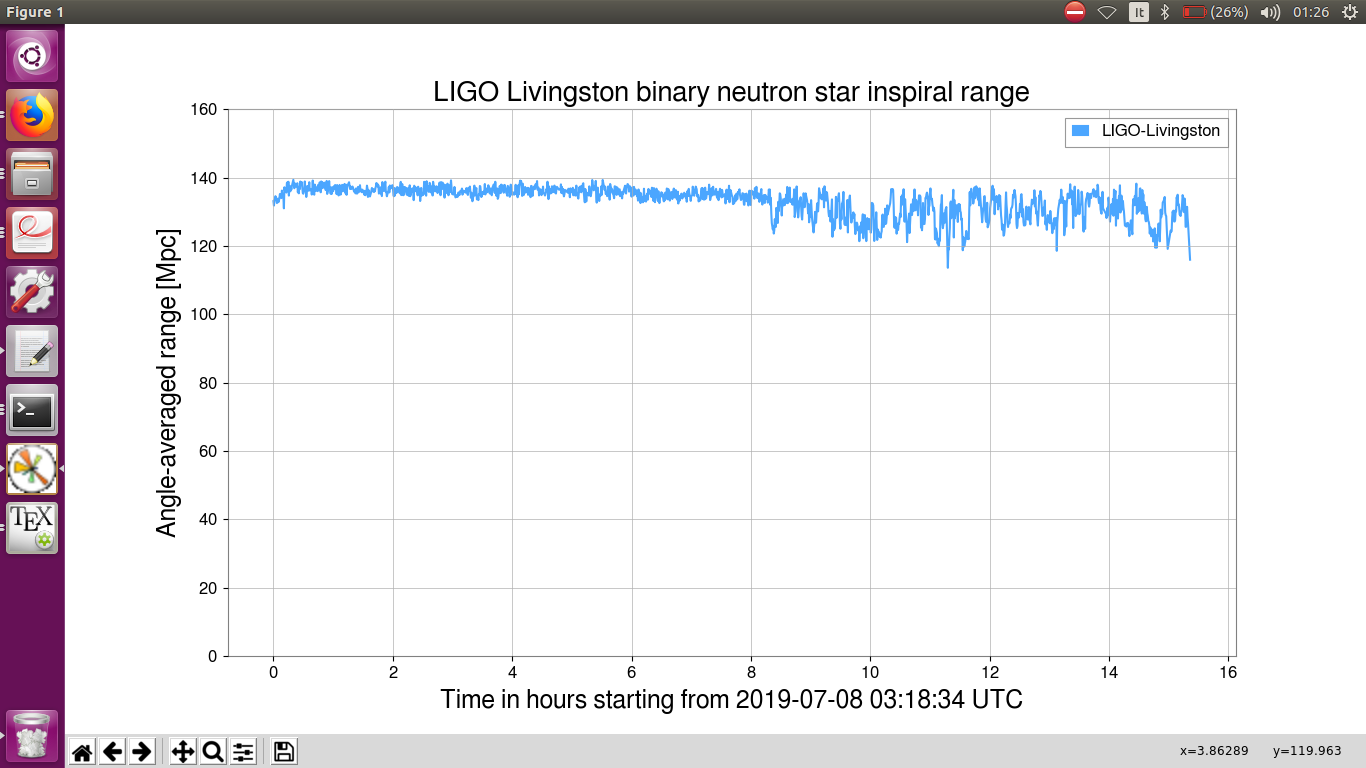 LLO
‹#›
LLO 65-76 Hz
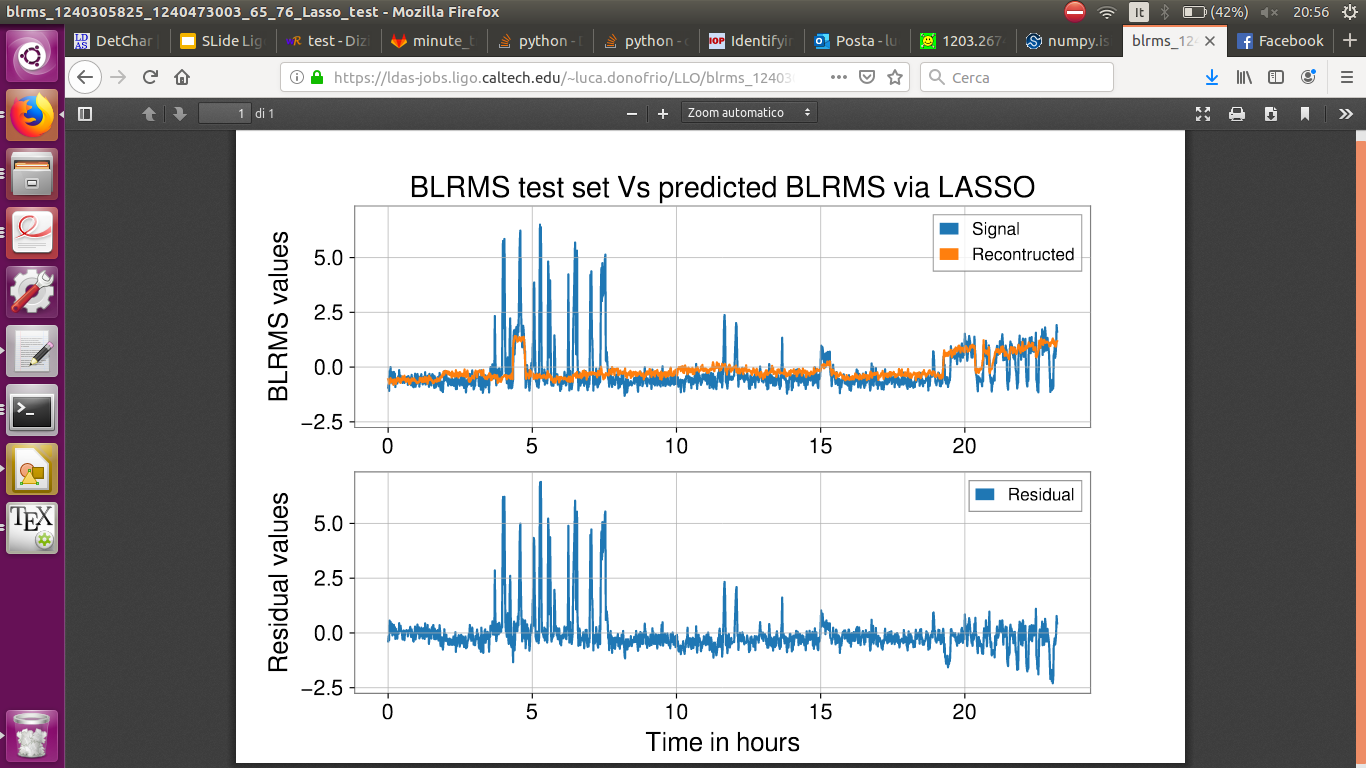 L1:PEM-CS_ACC_HAM6_OMC_X_MON.std
𝜀 score : 0.84
L1:HPI-HAM6_BLND_L4C_VP_INMON.std
𝜀 score: 0.91
+16
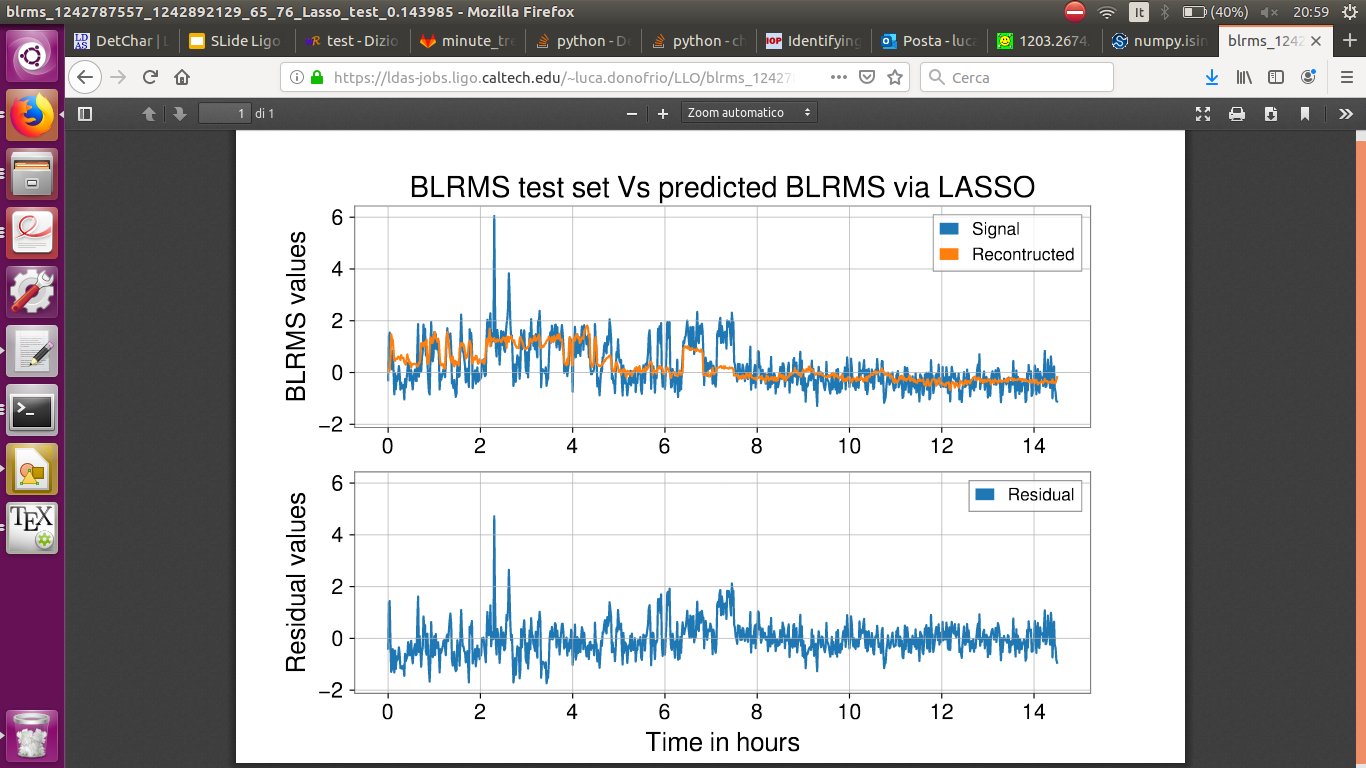 04/26
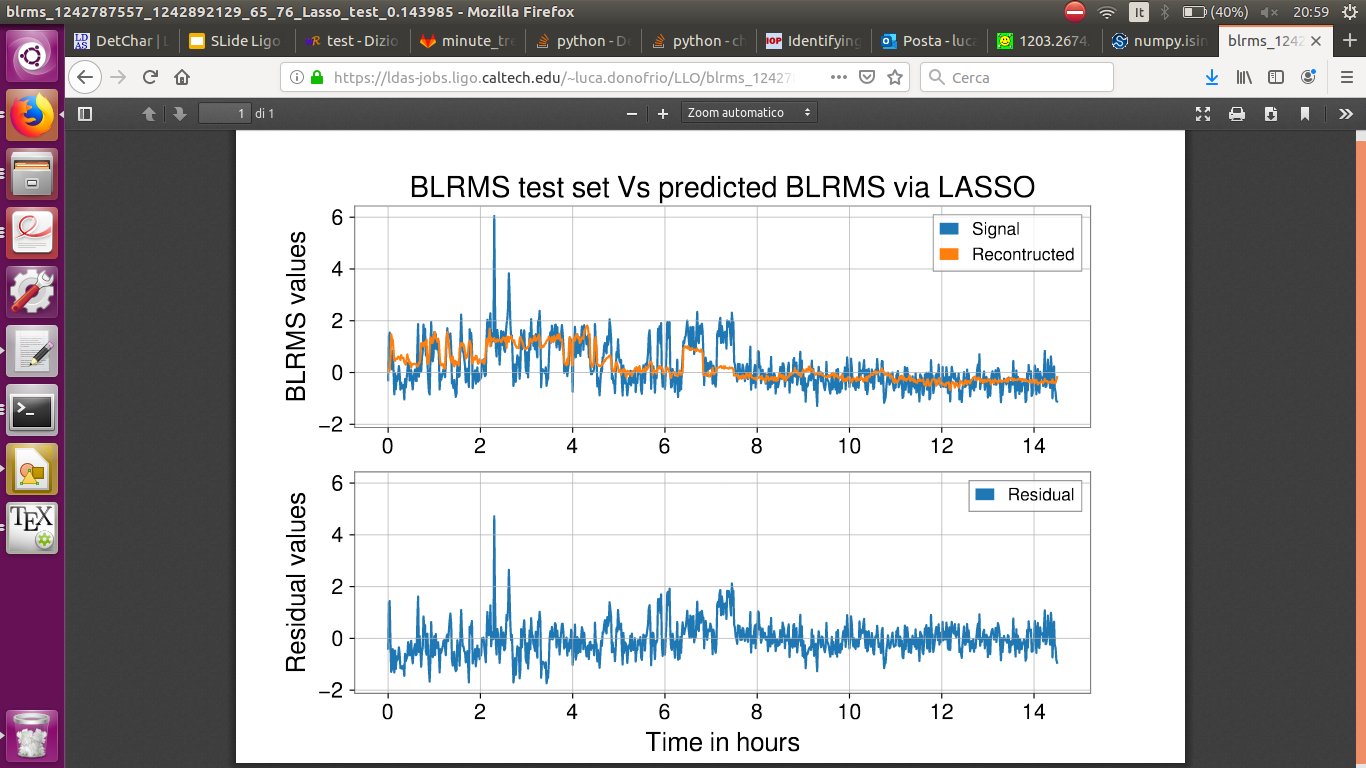 L1:HPI-HAM6_BLND_L4C_VP_INMON.std.
𝜀 score : 0.64
L1:PEM-CS_ACC_HAM6_OMC_X_MON.std𝜀 score: 0.80
                                    +15
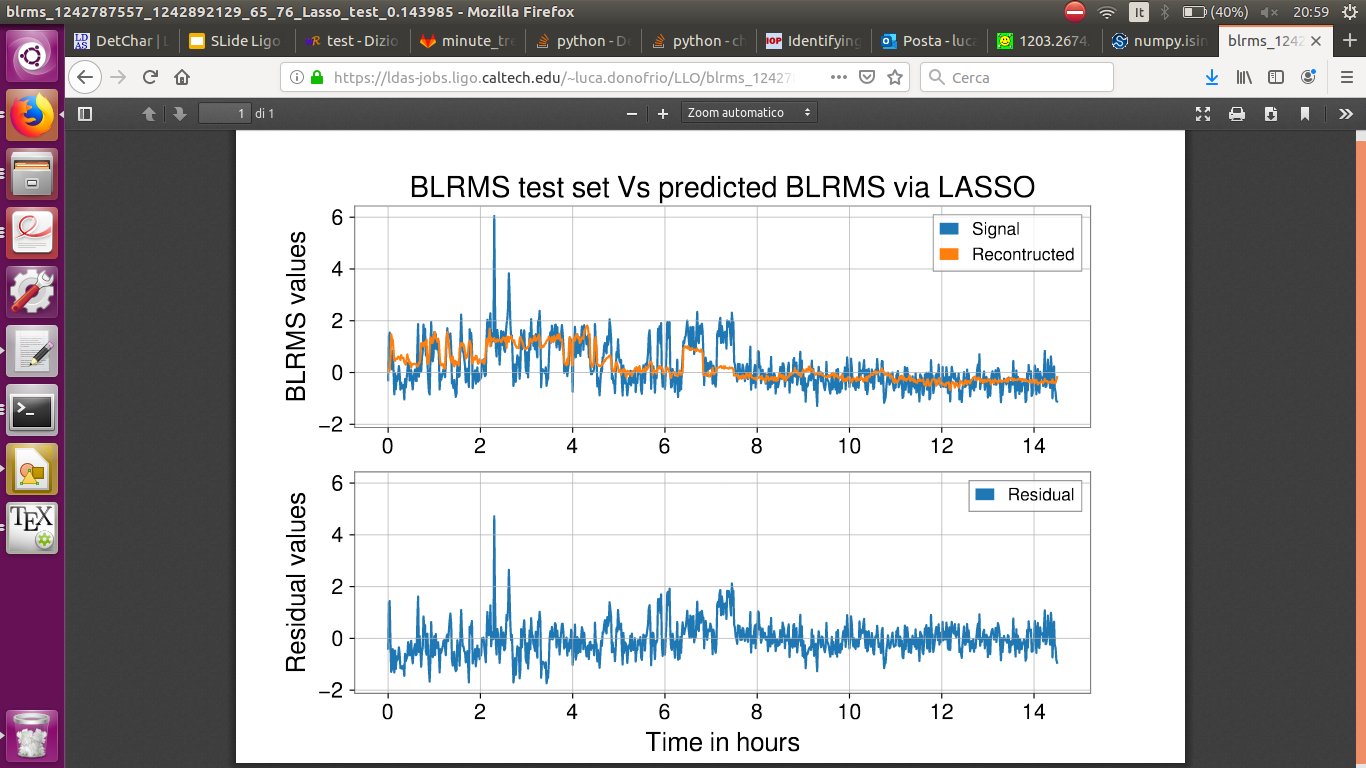 05/25
‹#›
Time in hours
LLO 65-76 Hz
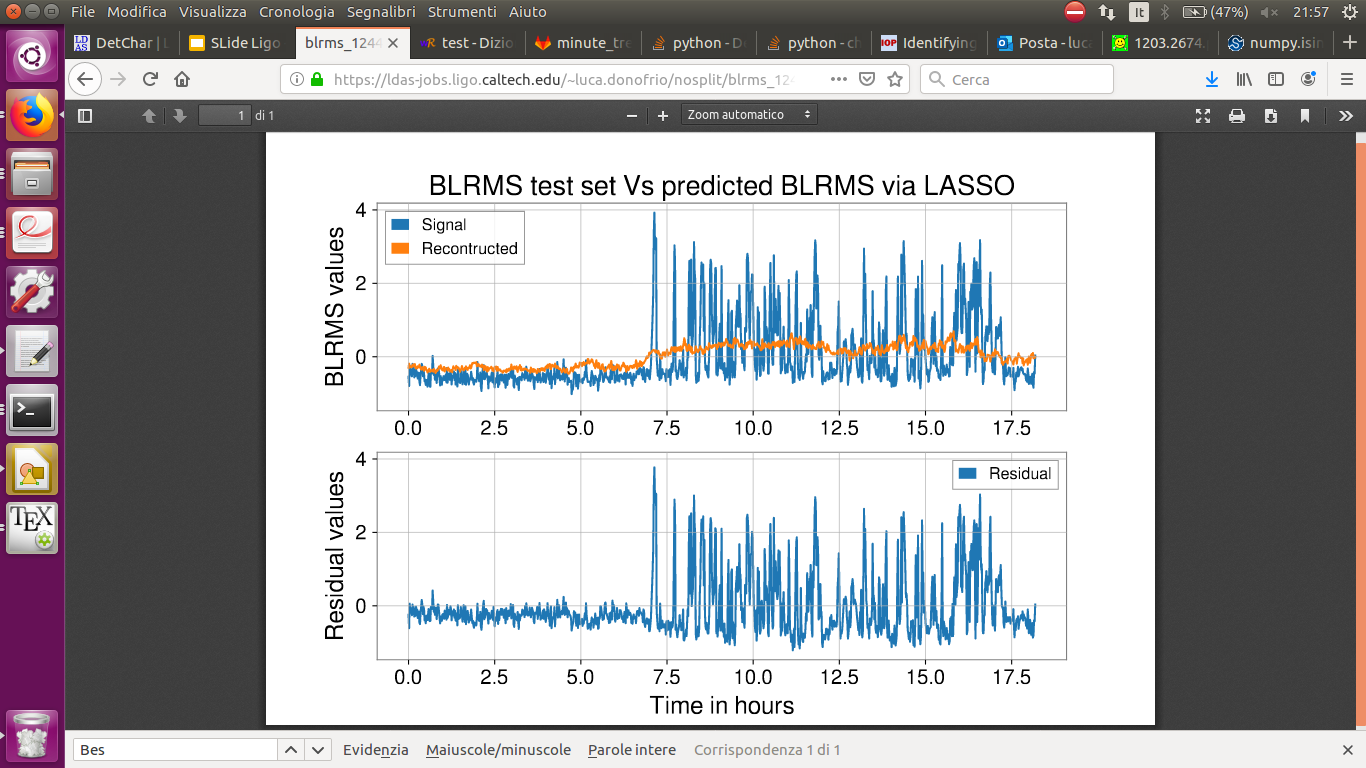 L1:PEM-EX_SEIS_VEA_FLOOR_Z_BLRMS_1HZ3
𝜀 score : 0.90
L1:SUS-ITMY_R0_DAMP_R_INMON.mean
𝜀 score: 0.92
+14
06/14 - 06/15
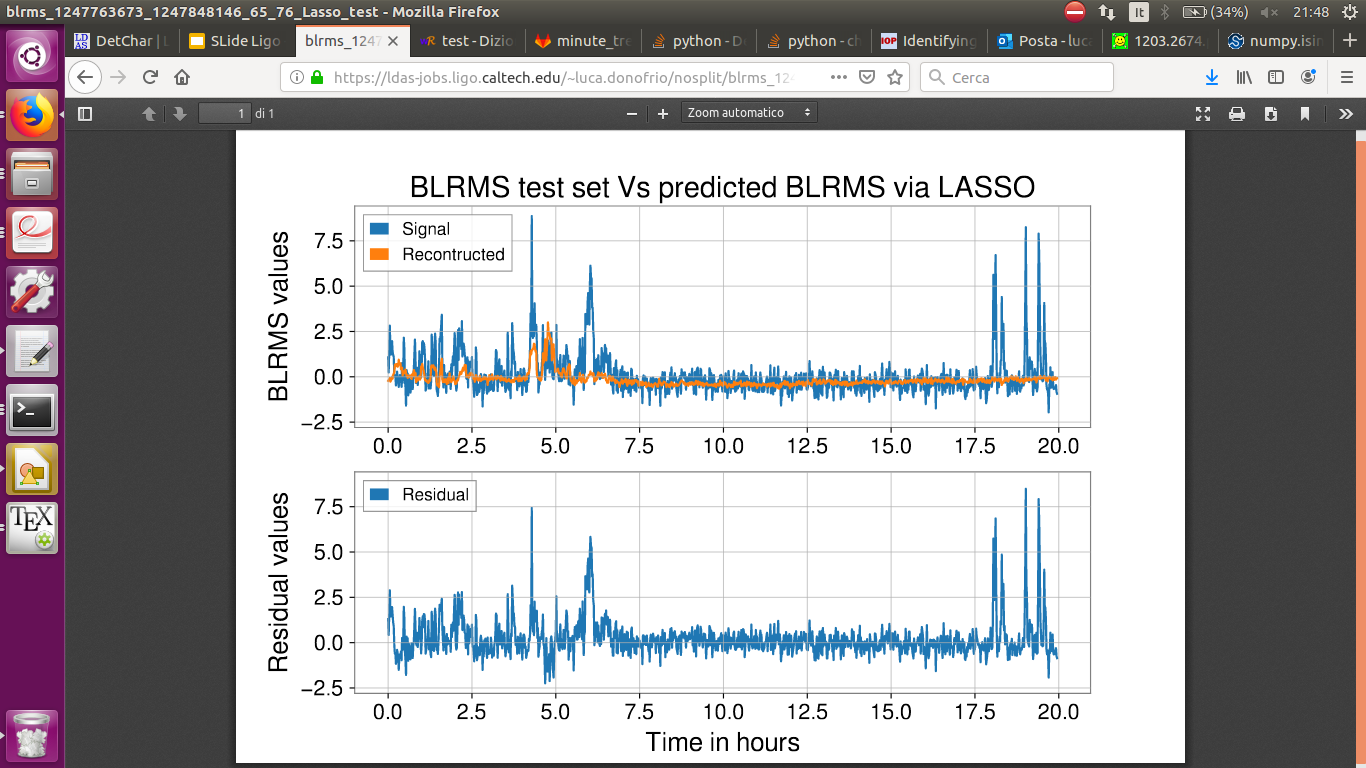 L1:PEM-CS_ACC_HAM6_OMC_X_MON.std
𝜀 score : 0.92
L1:HPI-HAM6_BLND_L4C_VP_INMON.std
𝜀 score: 0.95
+21
07/22 - 07/23
‹#›
Time in hours
LLO 65-76 Hz
06/14 - 06/15
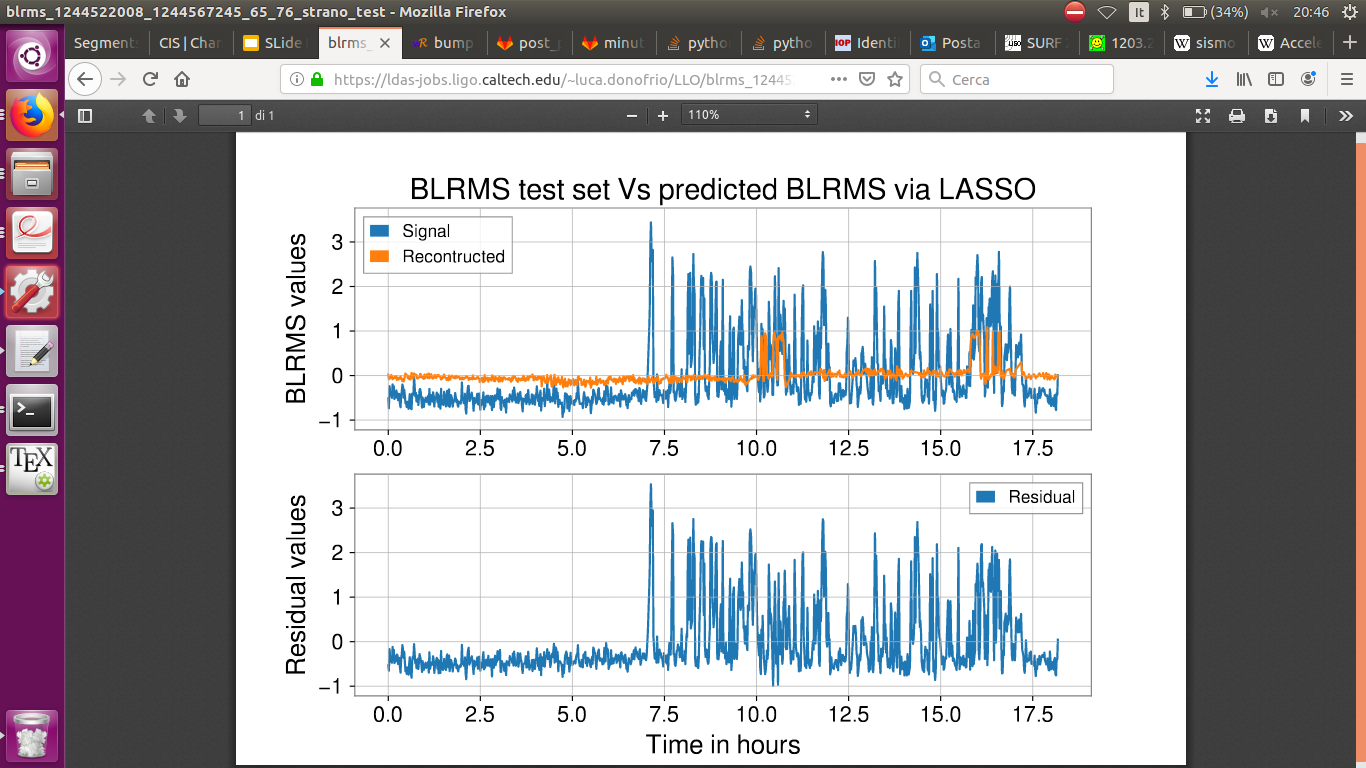 Reconstructed signal : Standard Linear Regression using only 2 channels,
L1:PEM-CS_ACC_HAM6_OMC_X_MON.std
L1:HPI-HAM6_BLND_L4C_VP_INMON.std
‹#›
Summary
Using BLRMS time series, we can select particular frequency bands to reconstruct the time evolution of the noise. We used LASSO to solve overfitting problems. We defined a way to quantify the “importance” of each channel (𝜀-score)

In the frequency band 65-76 Hz for LLO, we identified 2 channels correlated to time evolution of the BLRMS. 
Other interesting results for LHO in the frequency band 1120-1400 Hz.

FUTURE WORK :  
-  why does not LASSO explain all the bumps in 65 - 76 Hz band?
        -  systematic search in all the bands for LLO and LHO
‹#›
Thank you !
I am grateful to my mentor Gabriele Vajente for the support in these weeks.
I would also like to thank to National Science Foundation and Instituto Nazionale di Fisica Nucleare that supported this research.
Random Forest
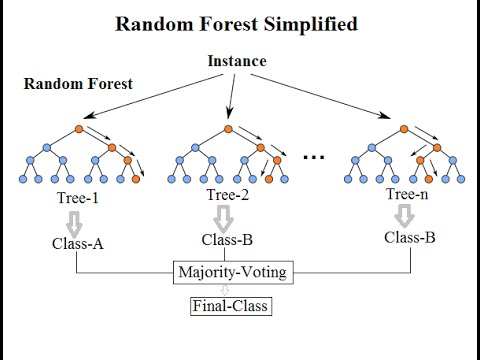 Split :
(feature, threshold) that minimizes the impurity function
In the case of regression, trees predict a continuous value and the final prediction is the avarage
Mean Squared Error:
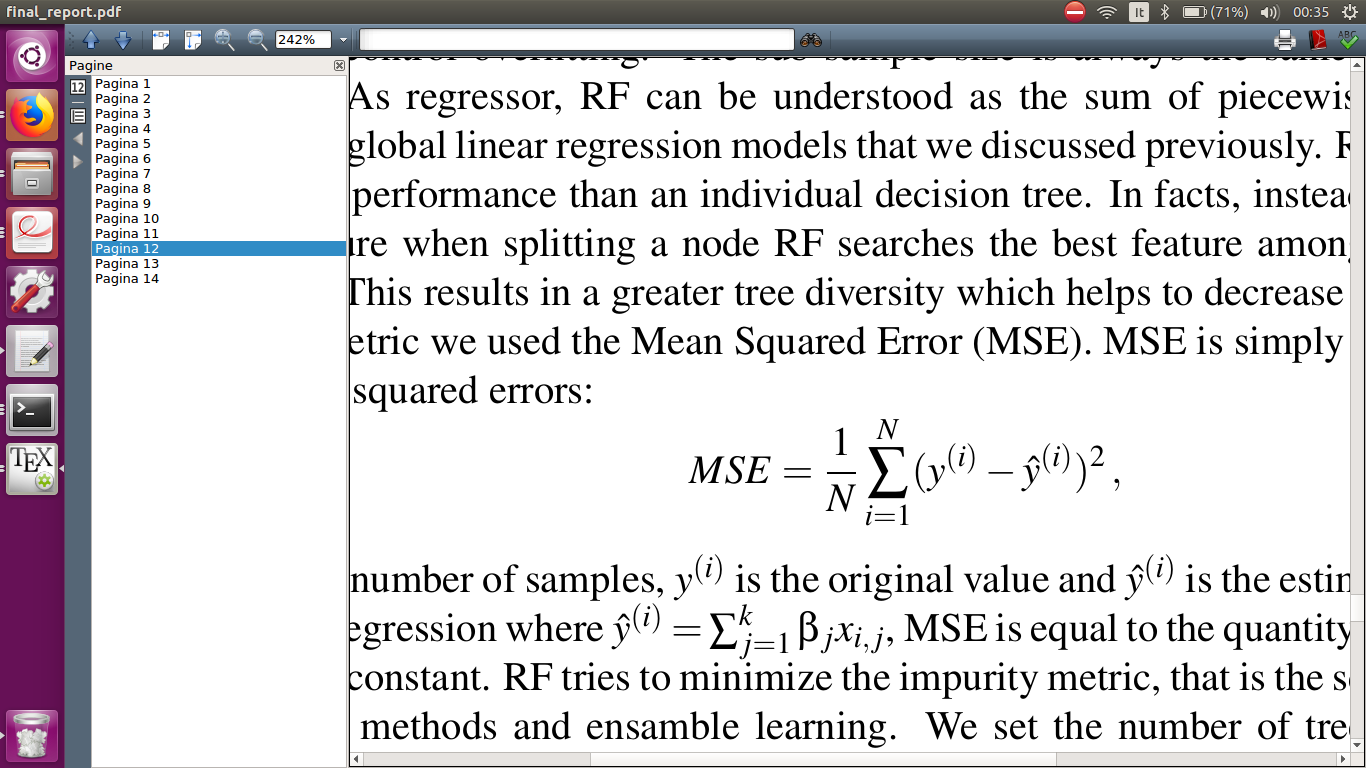 ‹#›
Random Forest
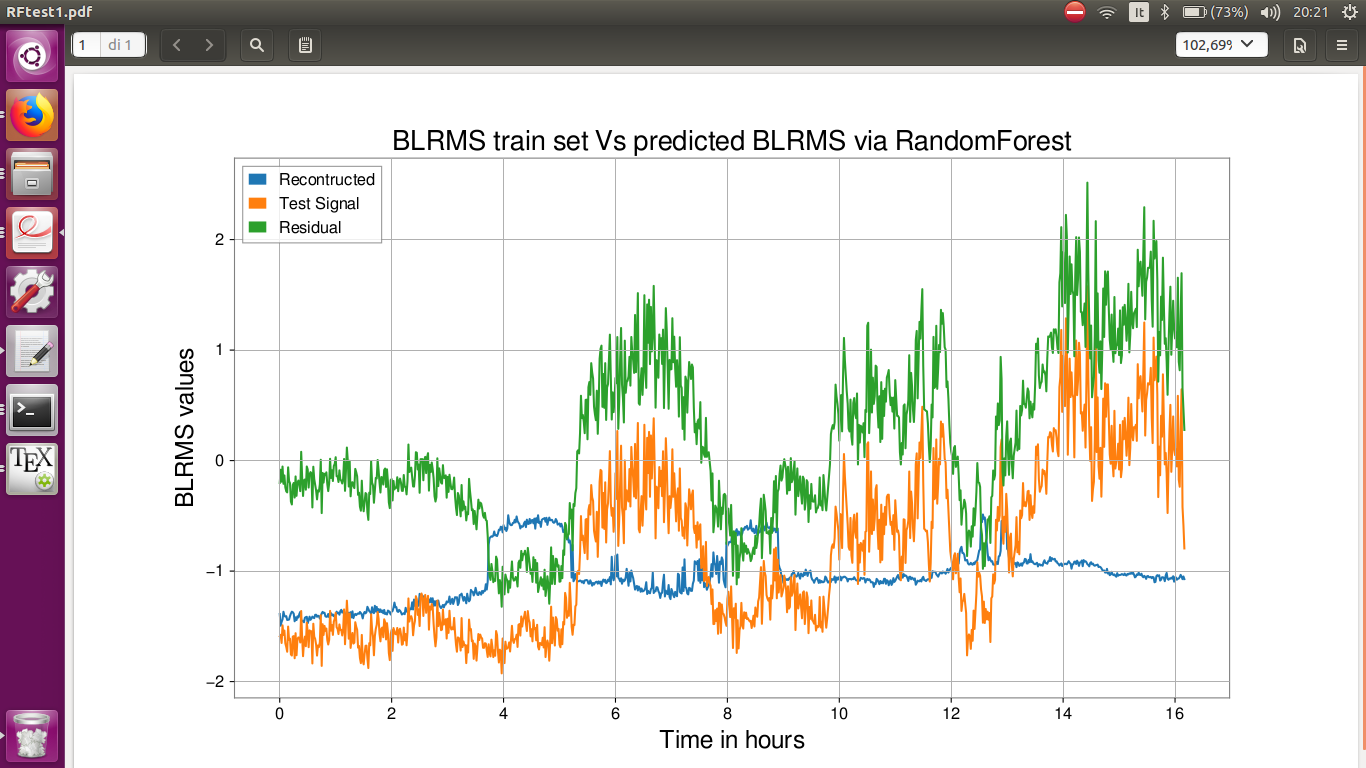 04/26
L1:PEM-CS_ACC_HAM6_OMC_X_MON.std
L1:HPI-HAM6_BLND_L4C_VP_INMON.std
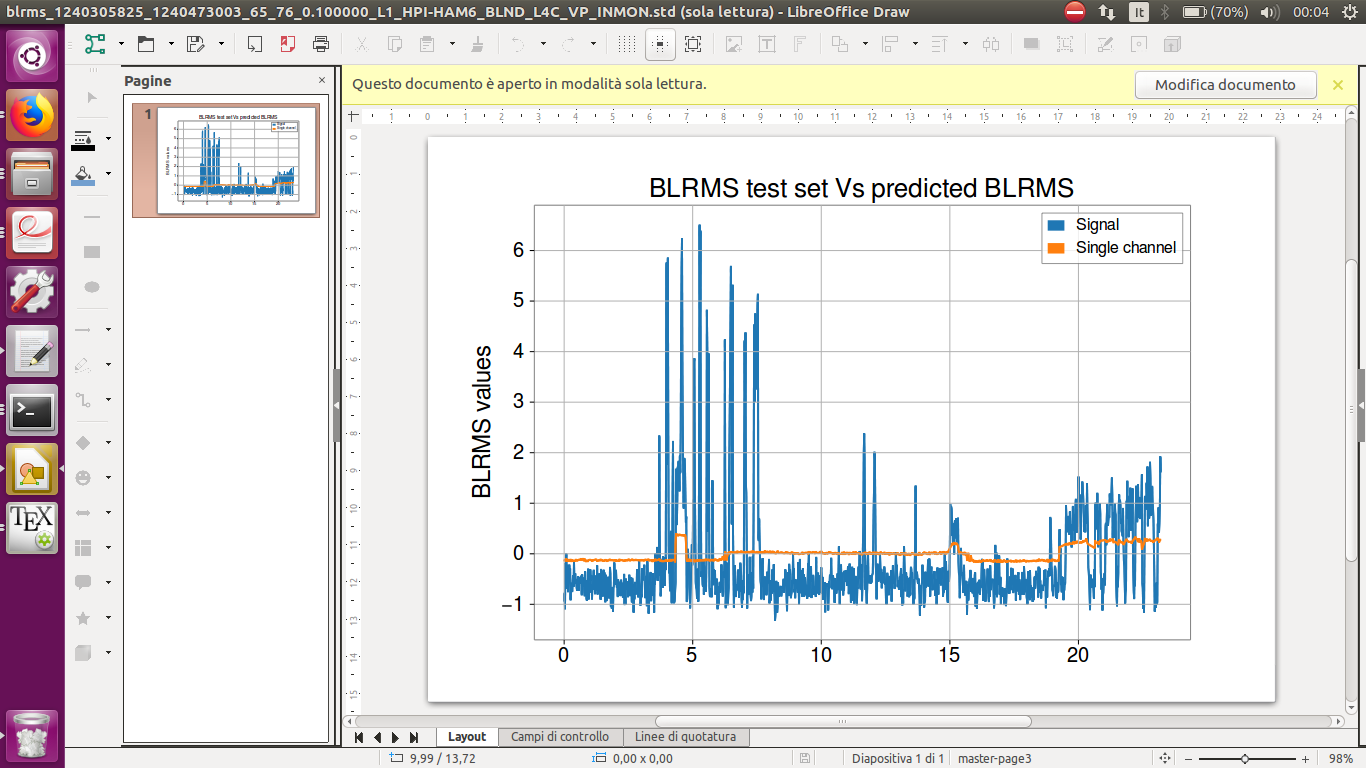 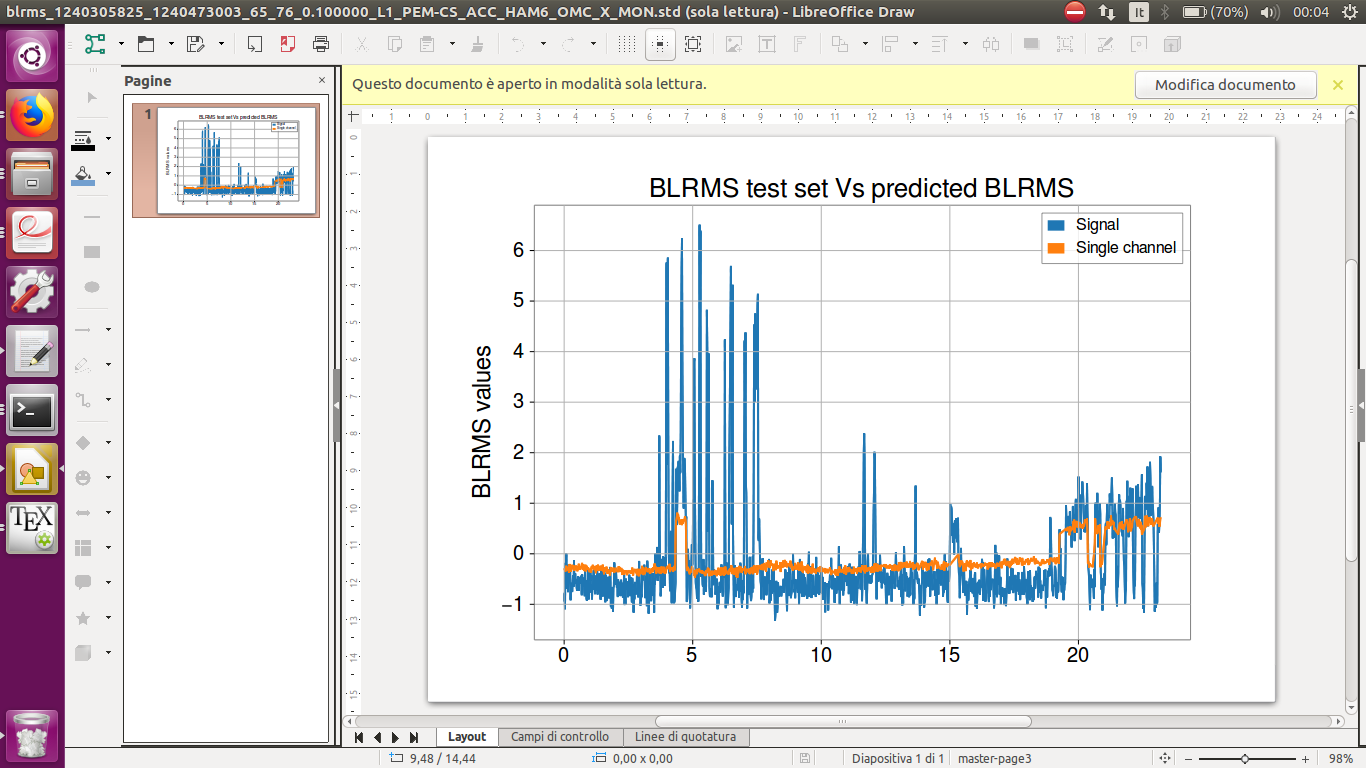 05/25
L1:PEM-CS_ACC_HAM6_OMC_X_MON.std
L1:HPI-HAM6_BLND_L4C_VP_INMON.std
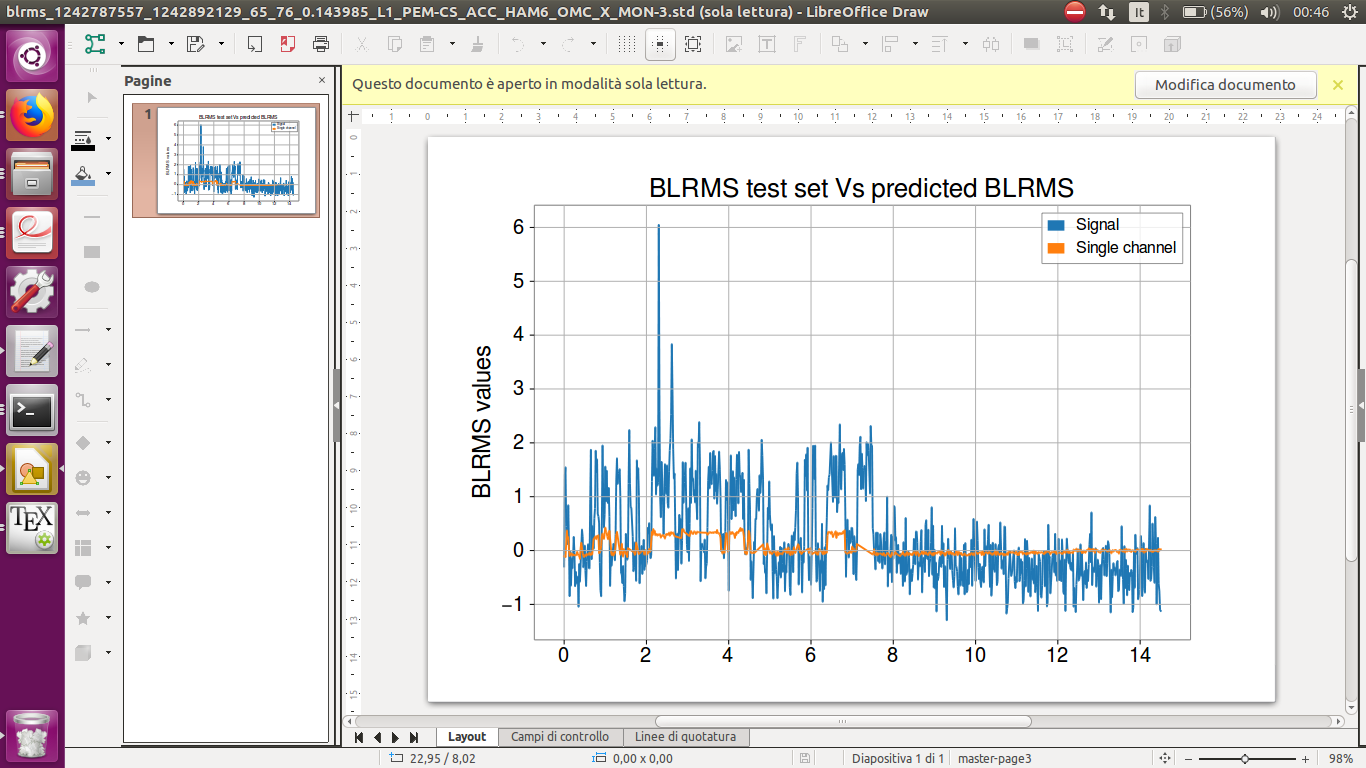 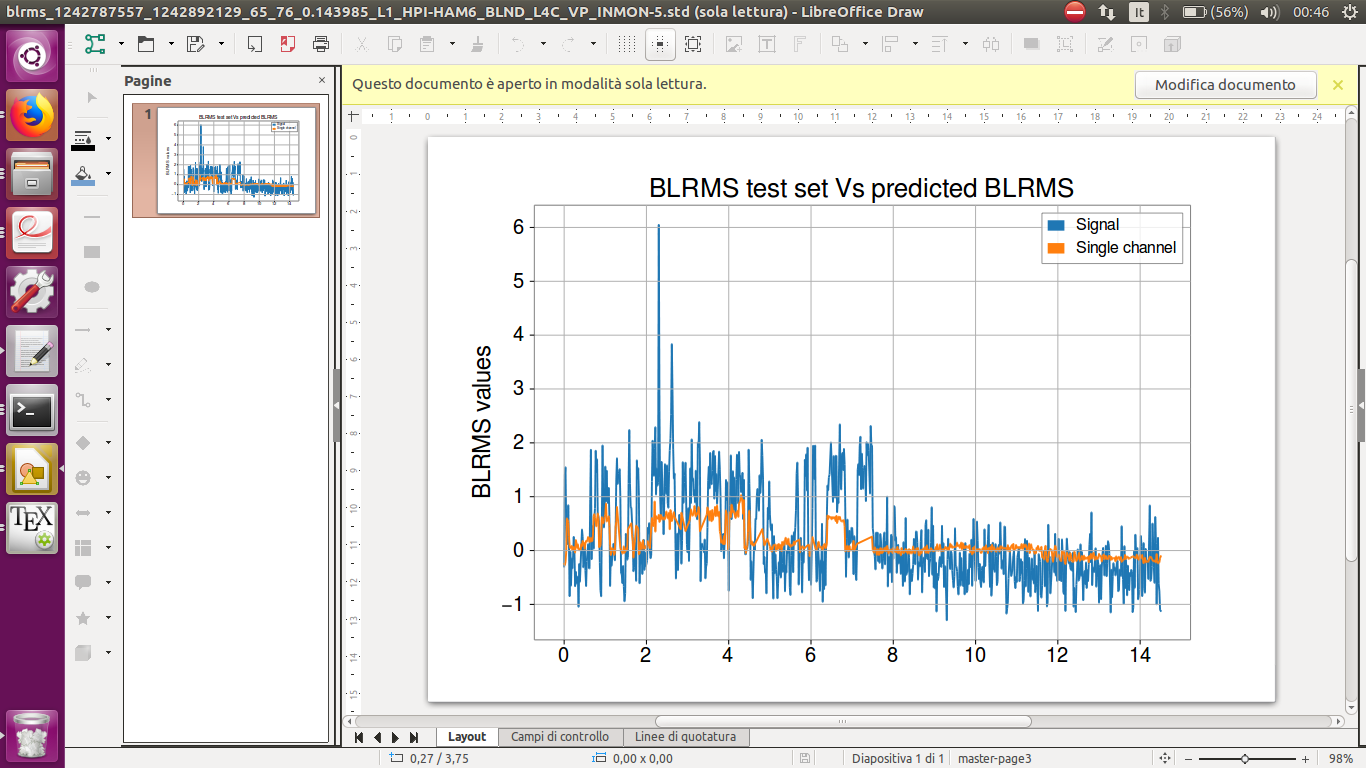 LHO 1120-1400 Hz
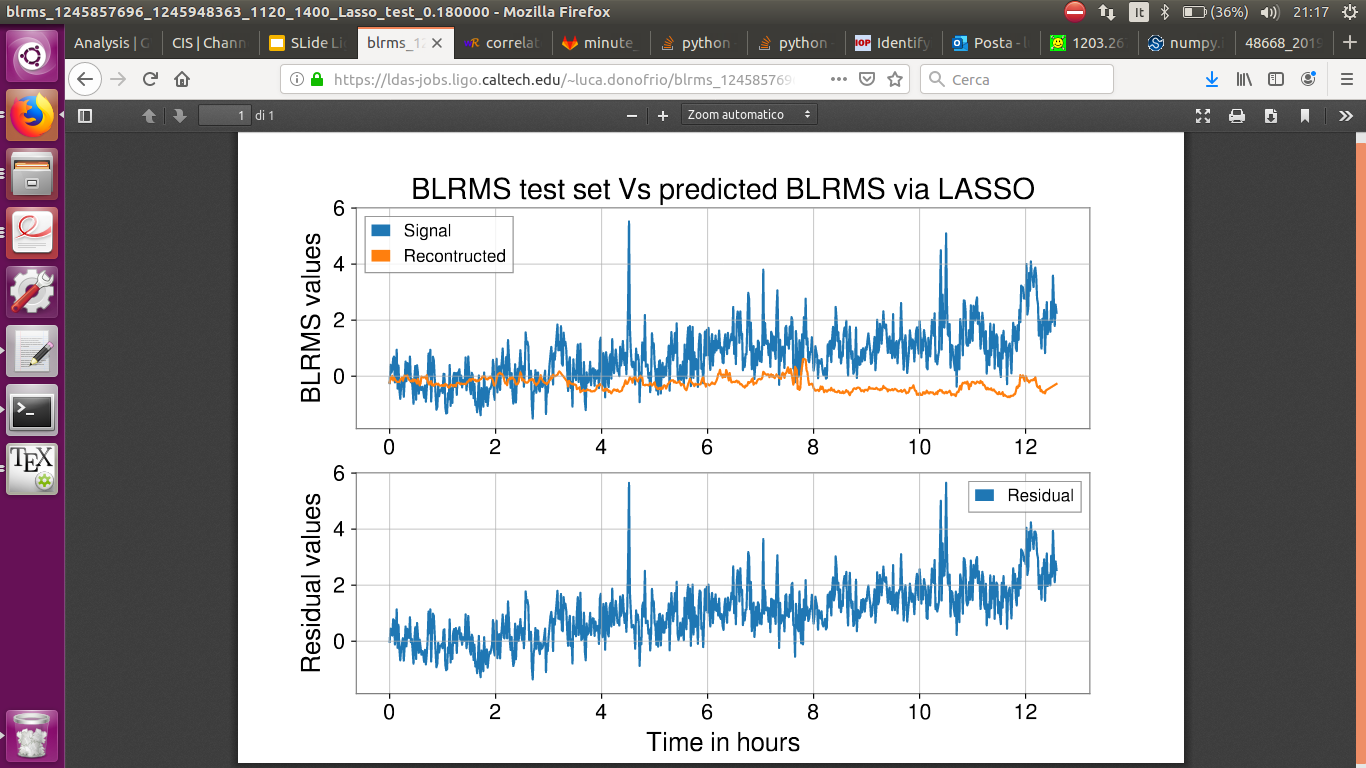 H1:IMC-REFL_A_DEMOD_RFMON.std
𝜀 score : 0.94
H1:PSL-FSS_PC_MON_OUTPUT.std
𝜀 score: 0.95
+11
06/29
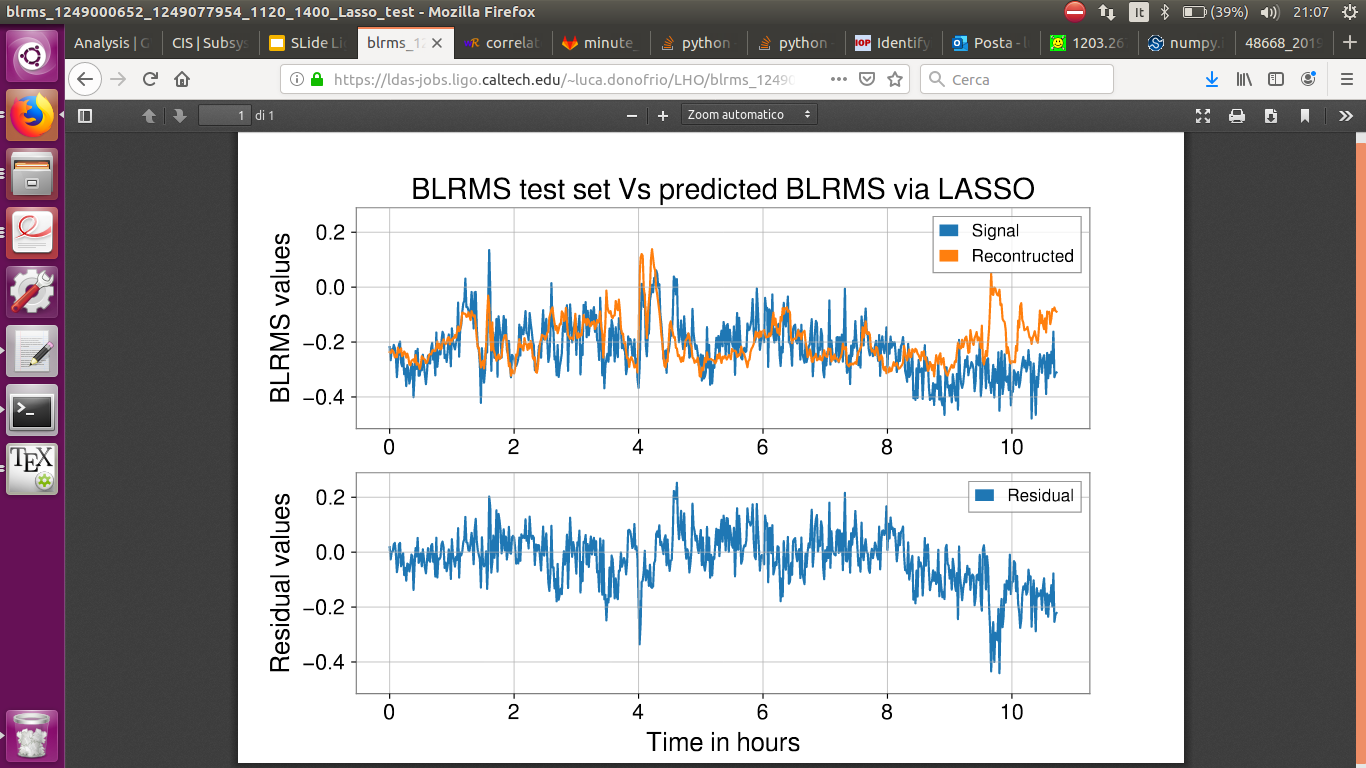 H1:PSL-FSS_PC_MON_OUTPUT.mean
𝜀 score : 0.42
H1:PSL-FSS_PC_MON_OUTPUT.std
𝜀 score: 0.58
H1:PSL-FSS_PC_PP.std
𝜀 score: 0.77
H1:PSL-PMC_OSCILLATION_MON.std
𝜀 score: 0.86
08/05